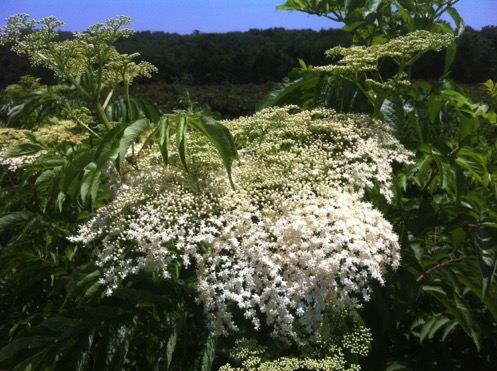 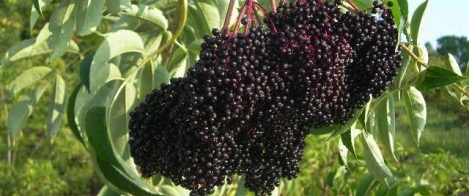 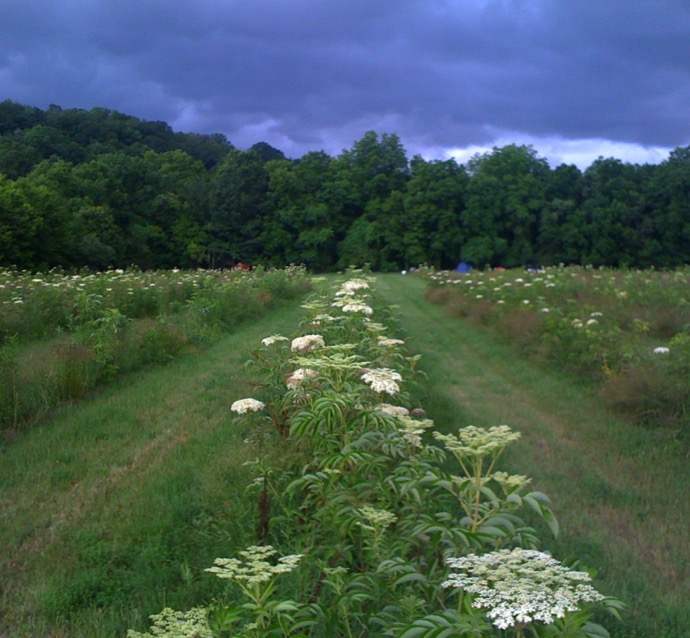 Cultivating Elderberry as a Cash Crop
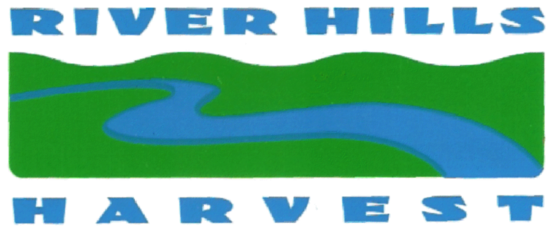 Wealth to Farmers – Health to Communities
Presenter:  Terry Durham
President, Missouri River Hills Elderberry Producers
Eridu Farms, Hartsburg, MO 65039
573-999-3034   eridu_farms@yahoo.com
www.riverhillsharvest.com
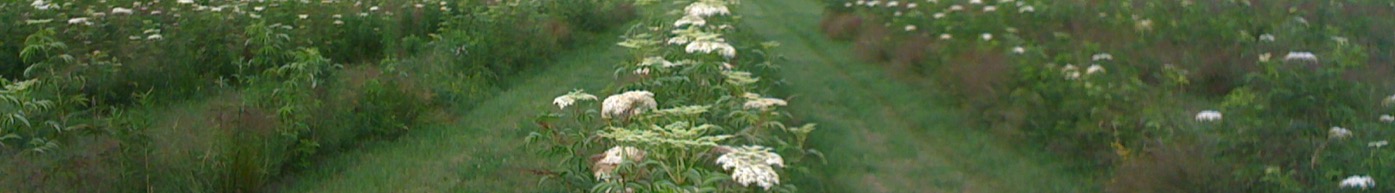 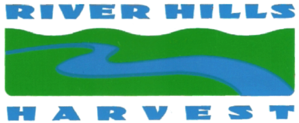 ELDERBERRY: historical & modern uses
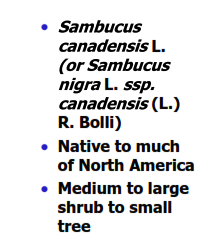 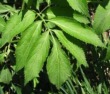 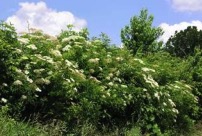 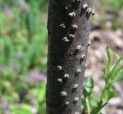 www.riverhillsharvest.com
[Speaker Notes: 2]
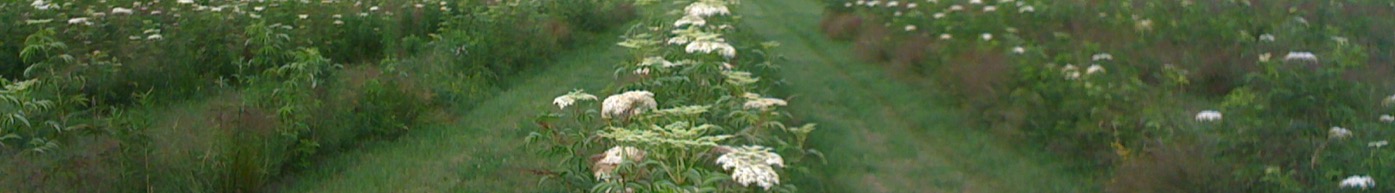 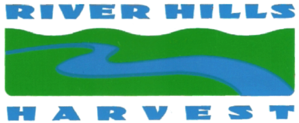 Hippocrates called the Elder 
Tree his “medicine chest.”

If ever the soul of a plant has been fought for, it is elder. An important herb through the ages, it has been described as a whole medicine-chest in one plant. Less used now than formerly, its flowers remain a wonderful fever remedy and delicious in drinks or desserts. The berries work against flu and colds, and help relieve coughs. The leaves, as an ointment, are good for bruises. 

      Few plants are as steeped in folklore, legend and superstition as the elder. Its hollow stem was said to have been used by Prometheus to bring fire to man from the gods, and the Saxon aeld (‘fire’) may have given elder its name. The same empty stem was a ready-made flute, and the species name sambucus was chosen by Linnaeus for a flute made of elder.
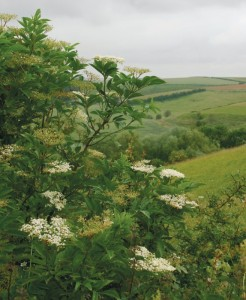 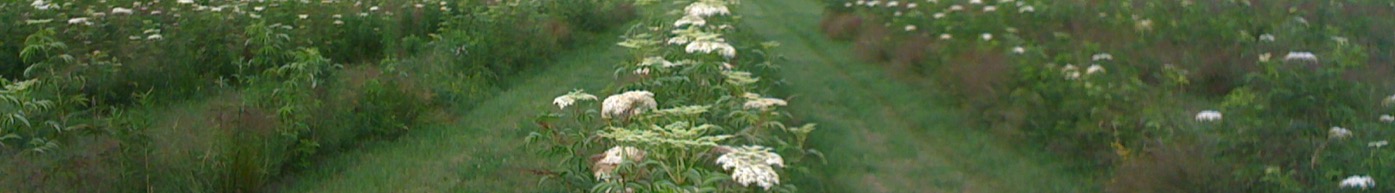 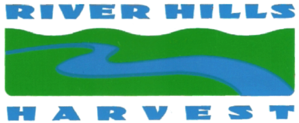 American Elderberry 
Latin Name: Sambucas Canadensis

Common Name:
Elderberry, Black Elderberry

Properties
Antioxidant, diaphoretic.
diuretic, laxative, immune-
boosting, anti-inflammatory

Historical Uses:
Coughs, colds, flu, 
bacterial infections, viral
infections, tonsillitis,
lowers cholesterol, improves
vision and heart health,
immune system booster

Indicated for:
Cancer, HIV, asthma and
bronchitis, inflammation of
the urinary tract and 
bladder, nerve disorders,
back pain, joint and muscle
pain, colds and flu
coughs and sore throats
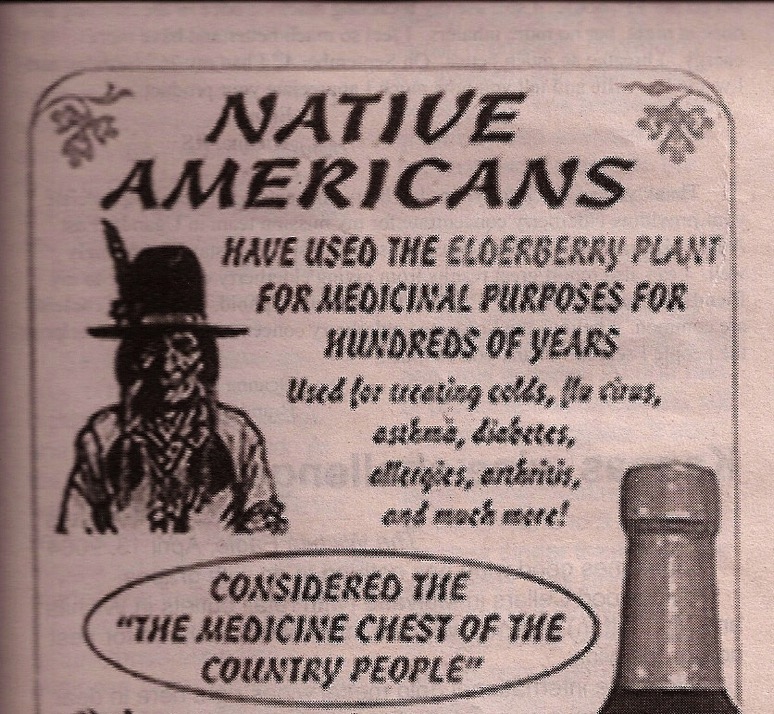 www.riverhillsharvest.com
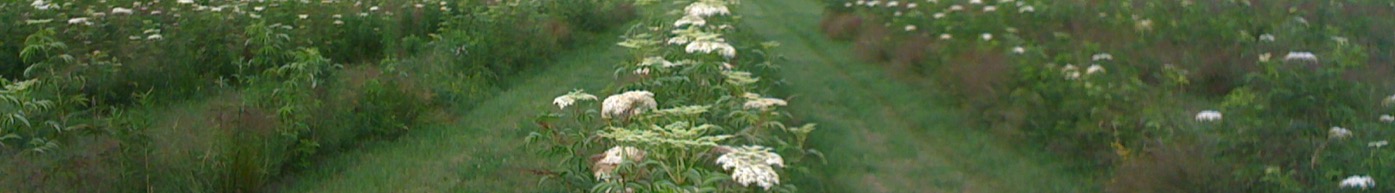 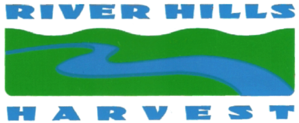 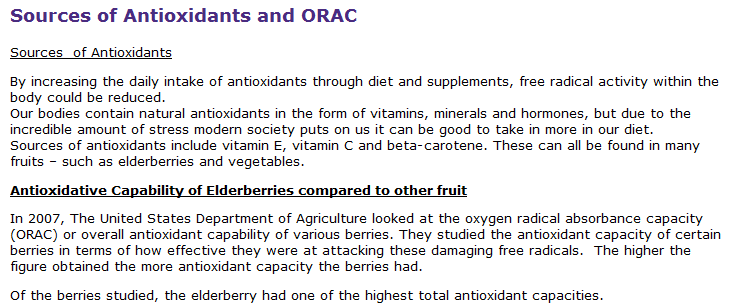 “People are tired of taking pills, they want to eat functional foods that contribute to their health.”   Terry Durham, Columbia Daily Tribune
www.riverhillsharvest.com
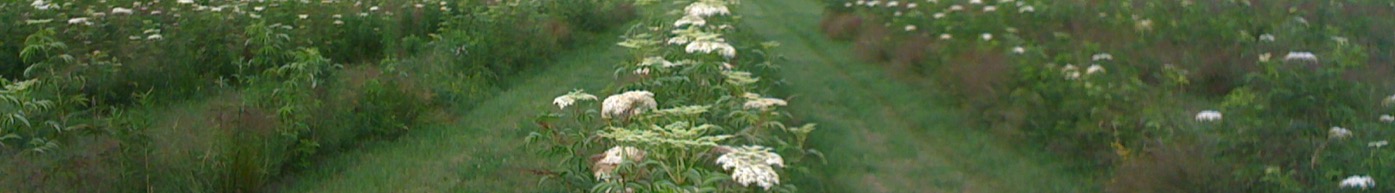 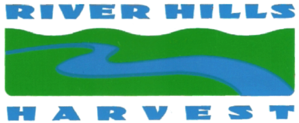 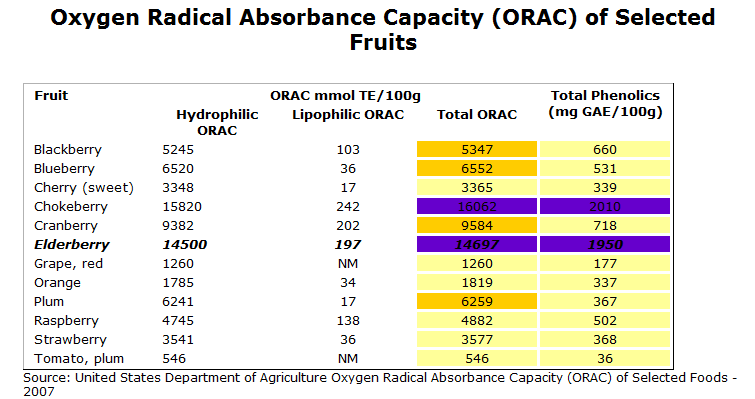 www.riverhillsharvest.com
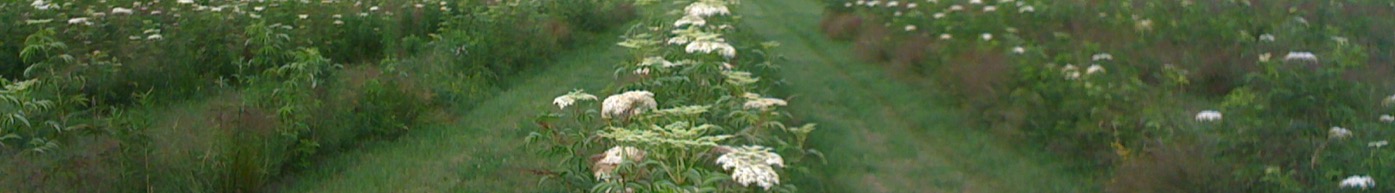 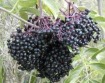 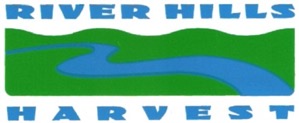 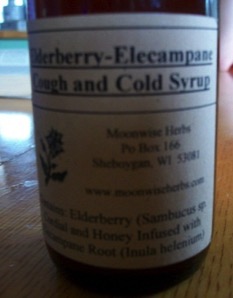 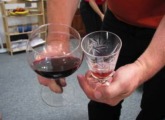 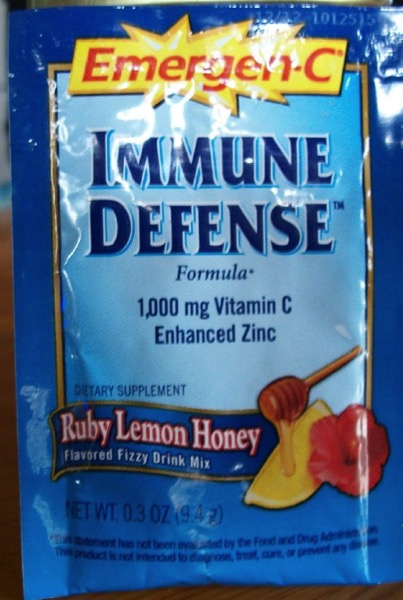 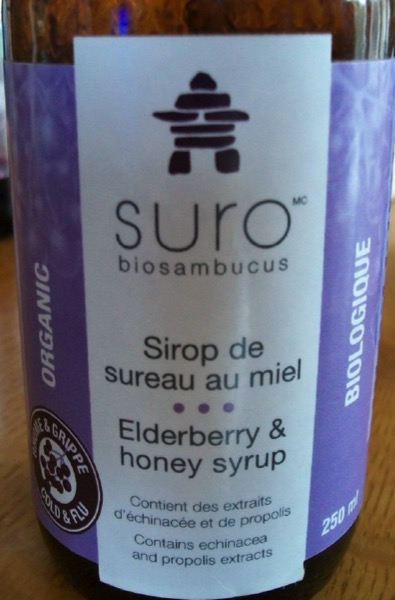 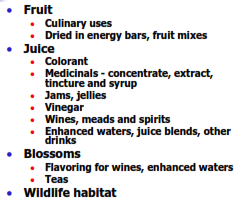 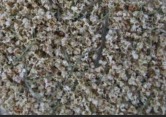 www.riverhillsharvest.com
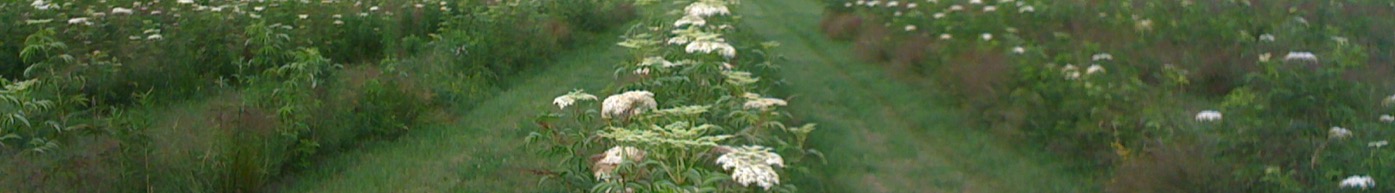 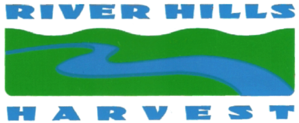 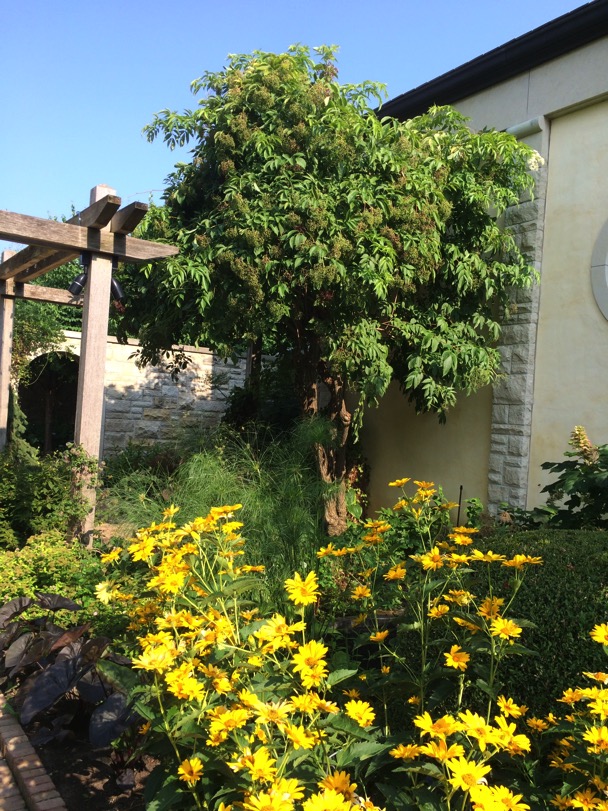 Landscape architects have begun to specify ‘edible’ elderberry (canadensis) to create wildlife habitat and feed people.
www.riverhillsharvest.com
ELDERBERRY: 
VARIETIES & SELECTIONS
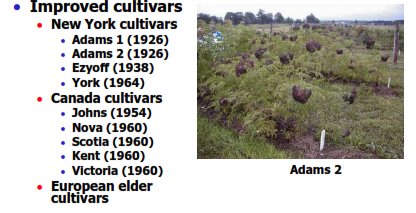 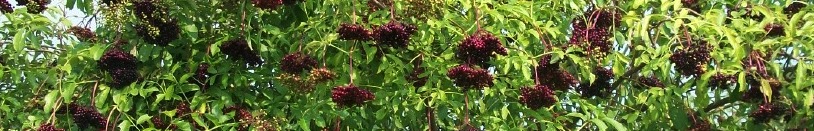 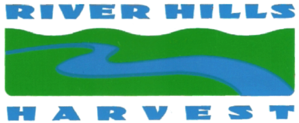 ‘Wyldewood’ Elderberry
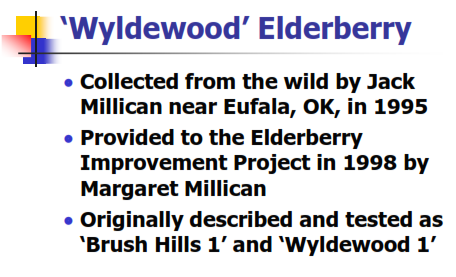 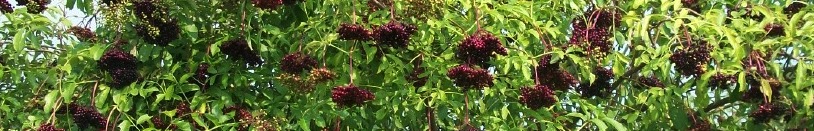 www.riverhillsharvest.com
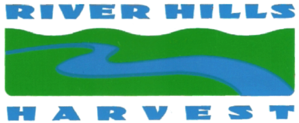 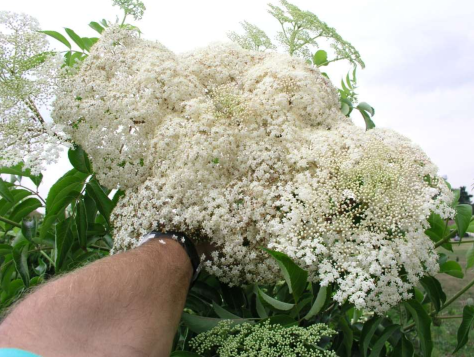 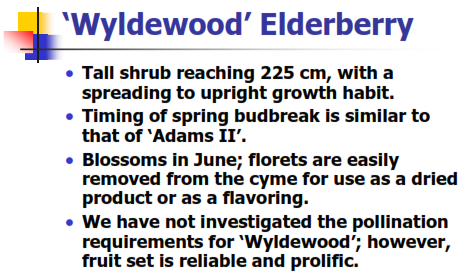 Dense flower cluster of ‘Wyldewood’
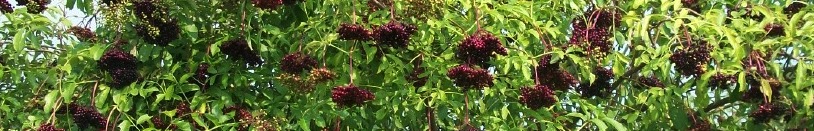 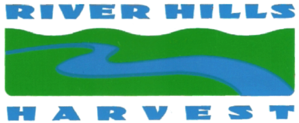 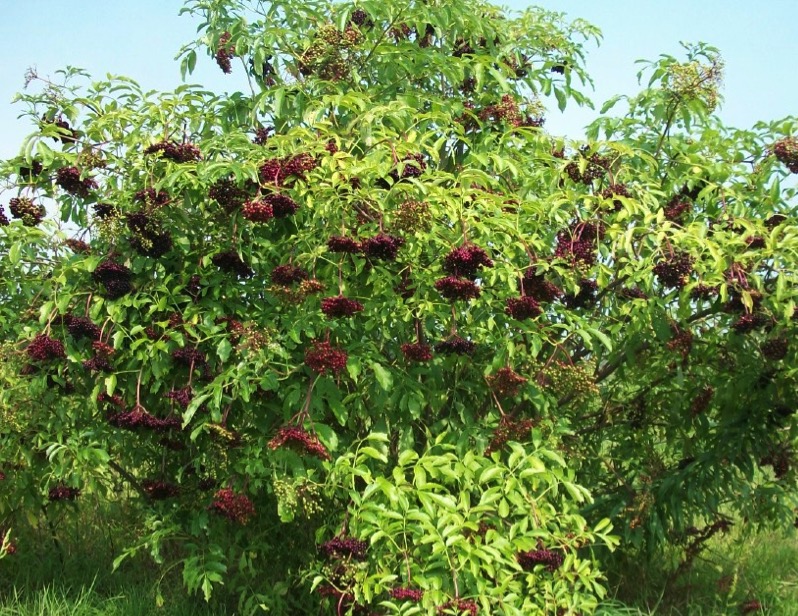 Wyldewood
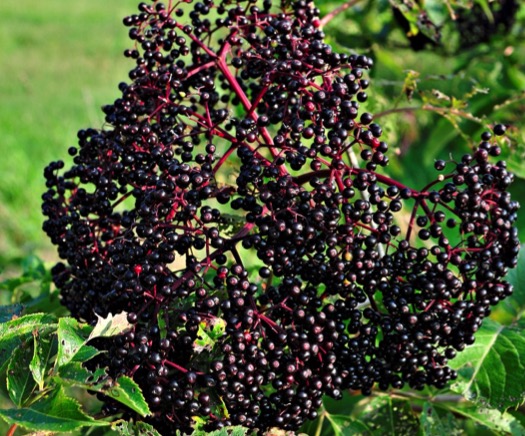 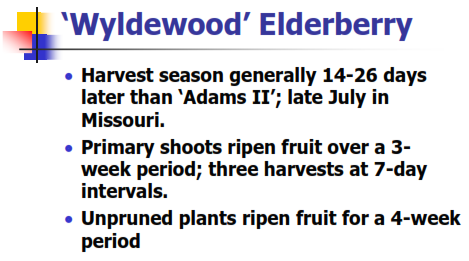 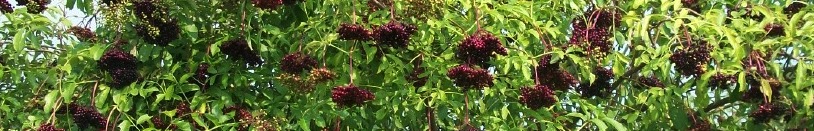 www.riverhillsharvest.com
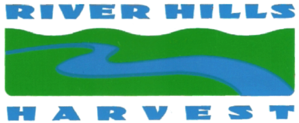 ‘Wyldewood’
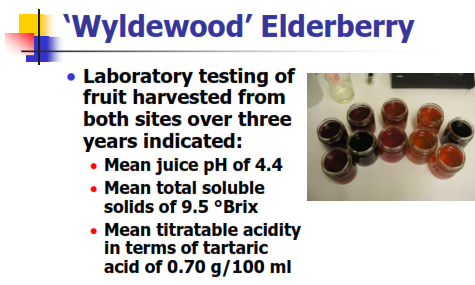 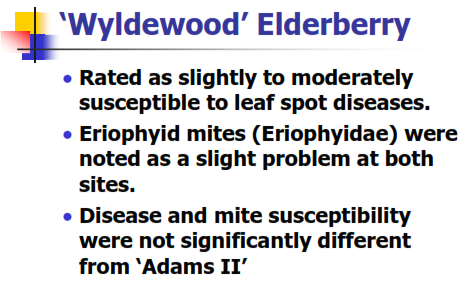 www.riverhillsharvest.com
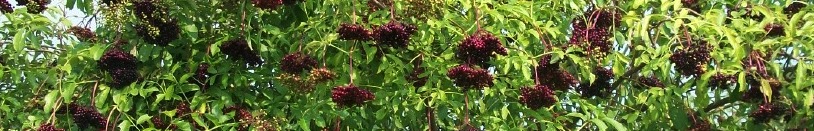 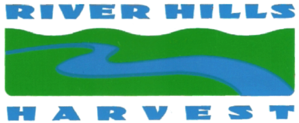 ‘BOB GORDON’ Elderberry
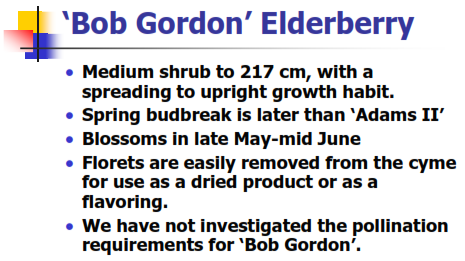 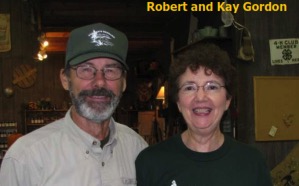 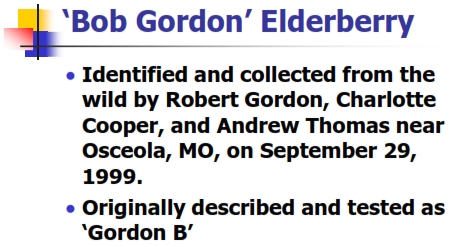 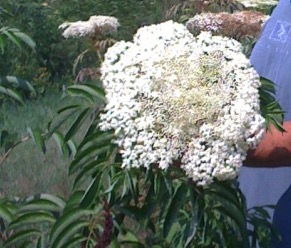 An example of 
Bob Gordon’s determinate flower head.
www.riverhillsharvest.com
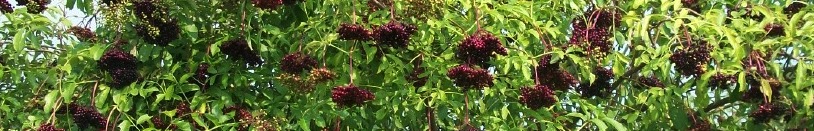 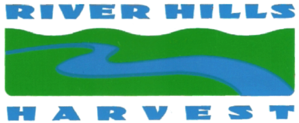 ‘Bob Gordon’
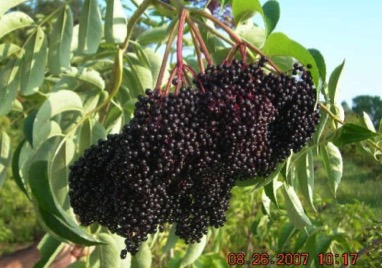 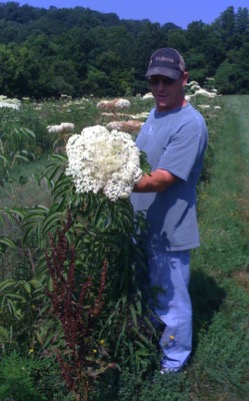 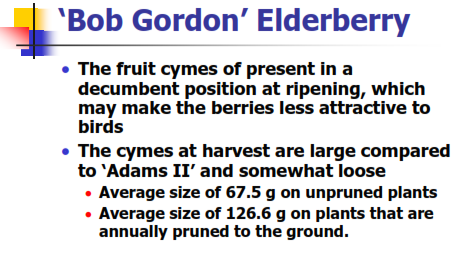 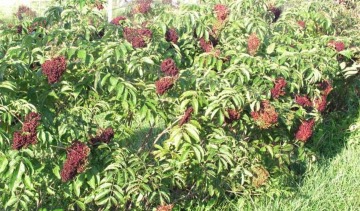 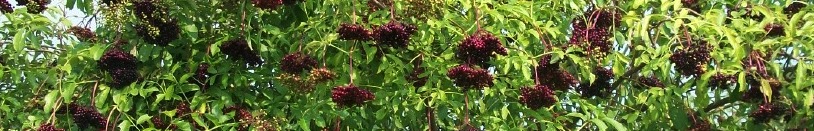 www.riverhillsharvest.com
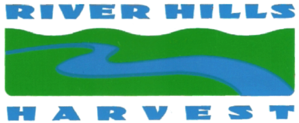 ‘Bob Gordon’
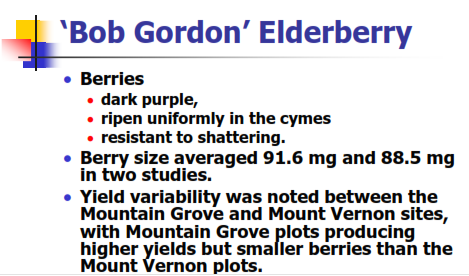 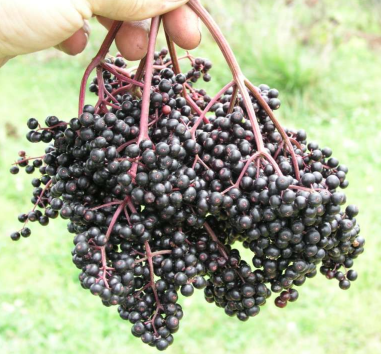 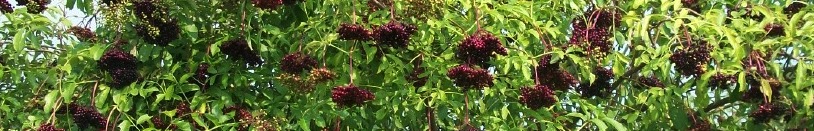 www.riverhillsharvest.com
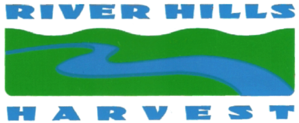 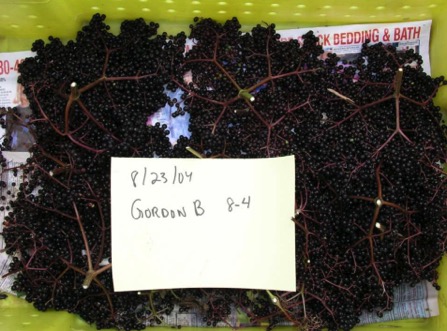 ‘Bob Gordon’
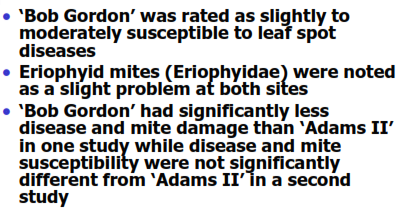 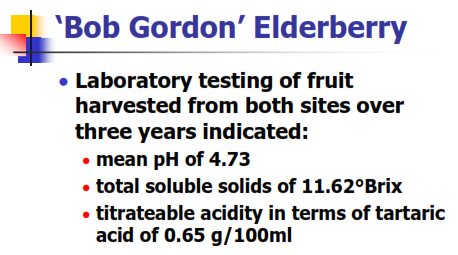 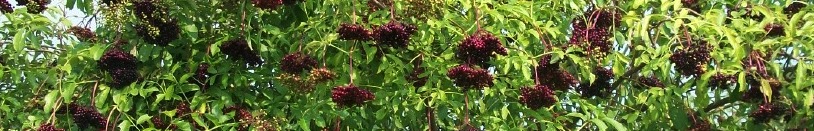 www.riverhillsharvest.com
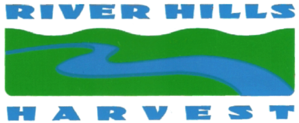 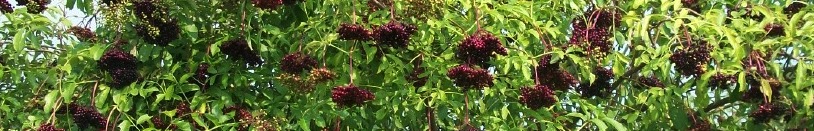 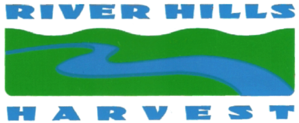 ‘RANCH’ Elderberry
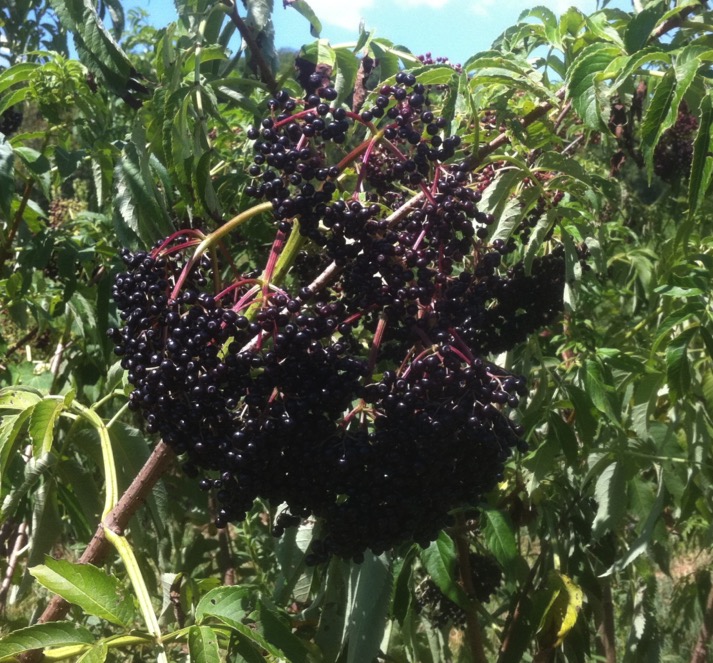 First to bloom
Determinate
Drought resistant/heat tolerant
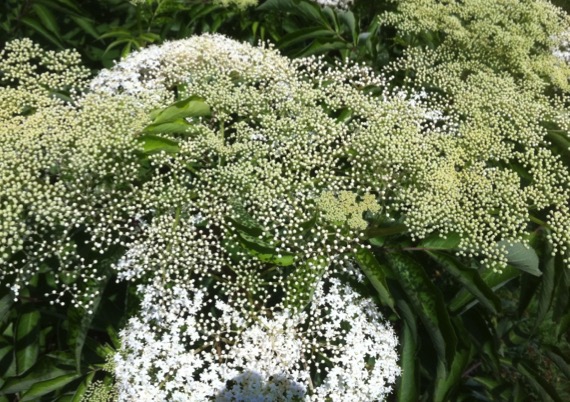 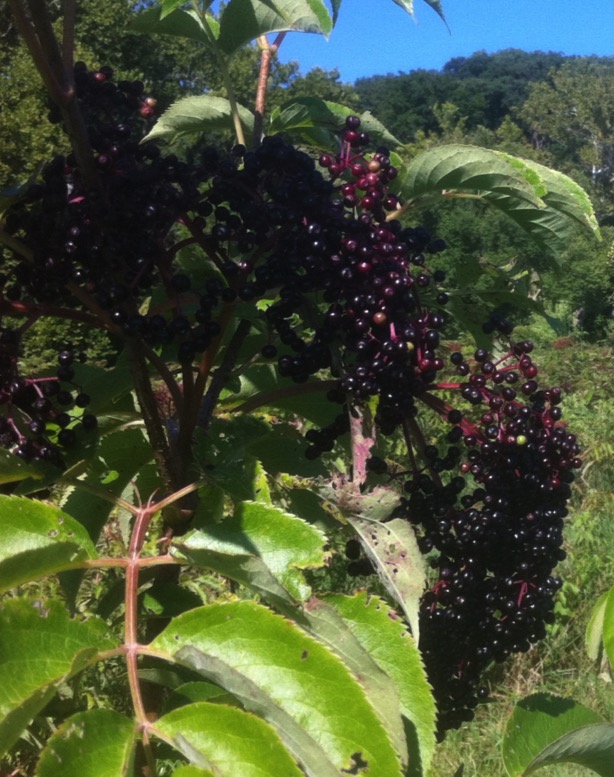 ‘ADAMS II’ Elderberry
Released in 1926
Indeterminate
Similar to Wyldewood bloom time
Standard to which all varieties are tested
Continues to be one of the best varieties
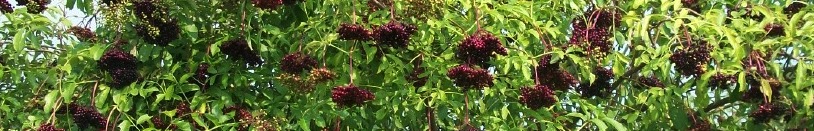 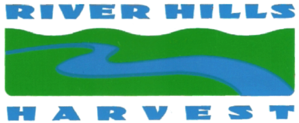 Pest Issues
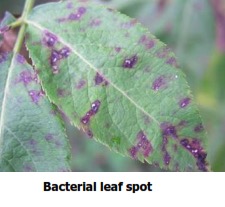 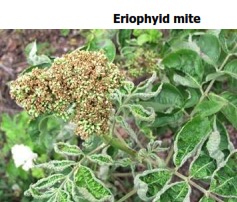 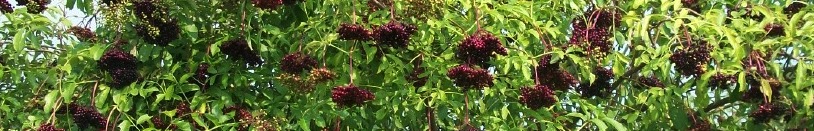 www.riverhillsharvest.com
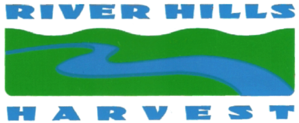 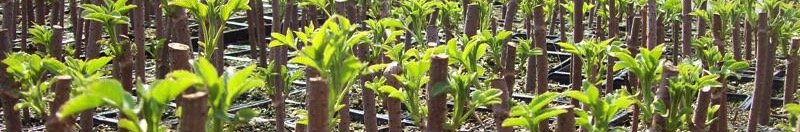 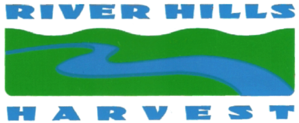 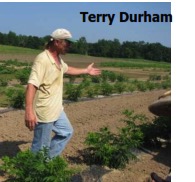 Elderberries in Missouri: Wild to Cultivated
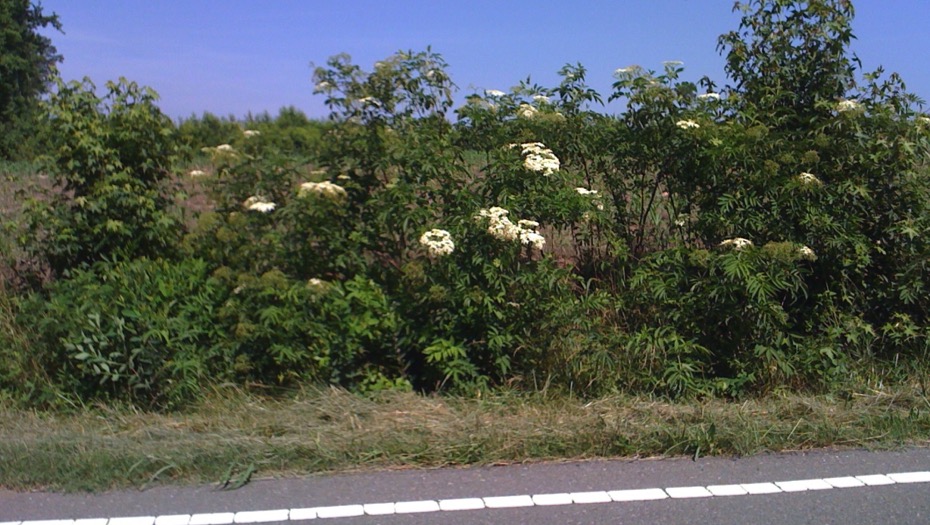 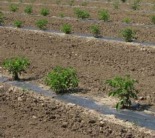 Wild elderberries grow along roadways and near streambeds..
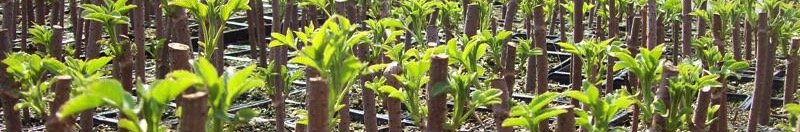 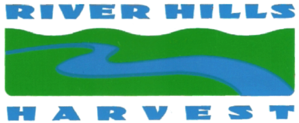 Propagation
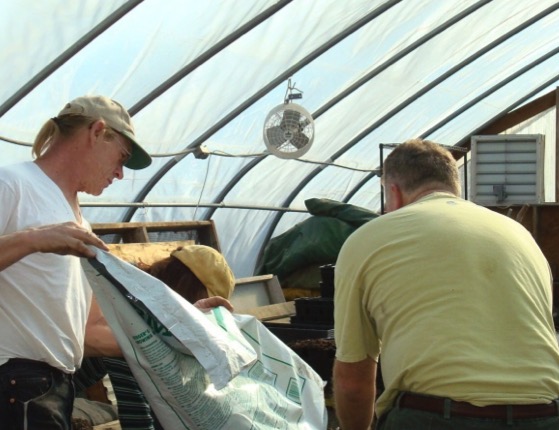 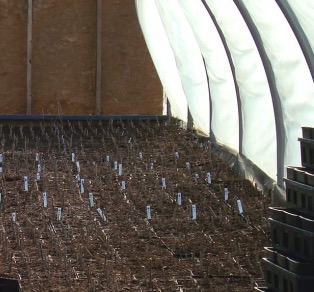 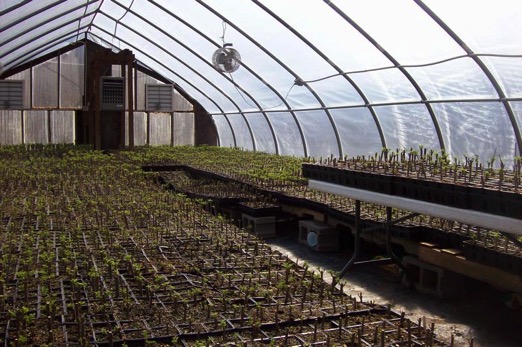 Soil is mixed; cuttings are placed in the medium.
www.riverhillsharvest.com
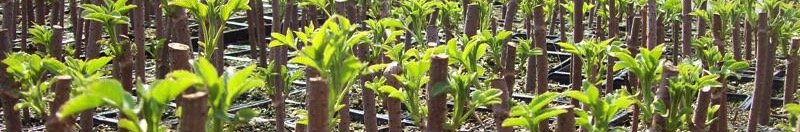 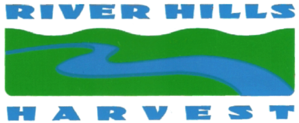 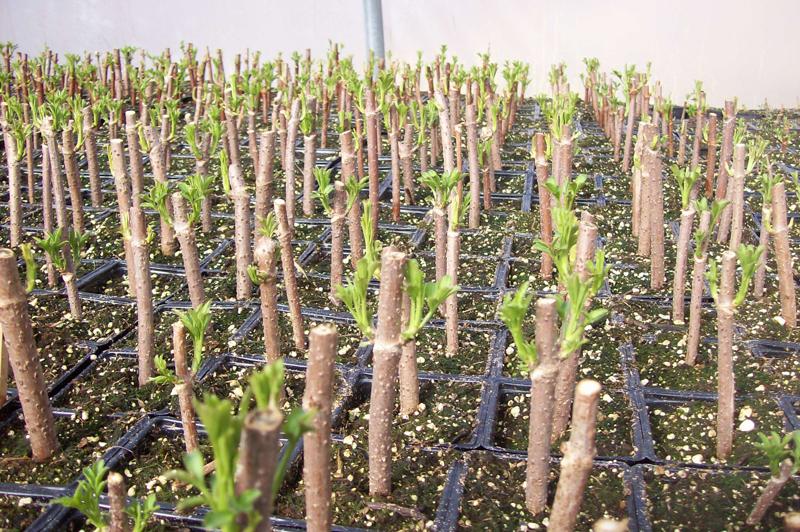 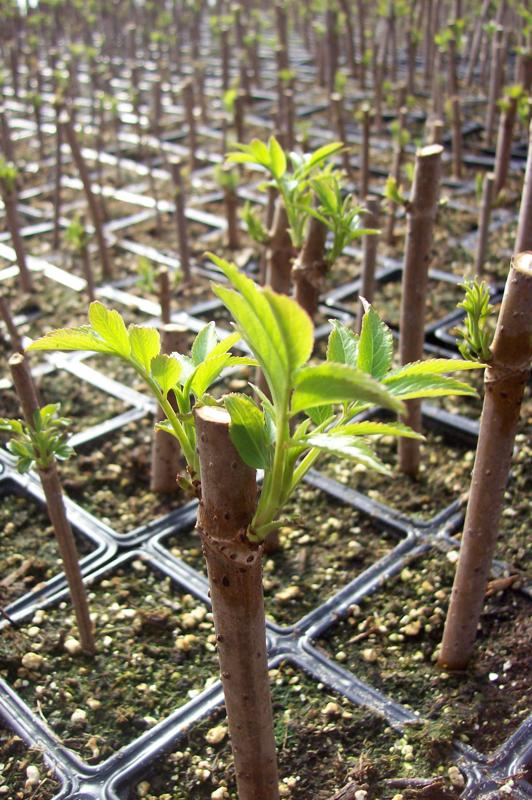 4-week old cuttings in greenhouse, roots are beginning to sprout.
Root stimulation growth medium is used to ensure a healthy start.
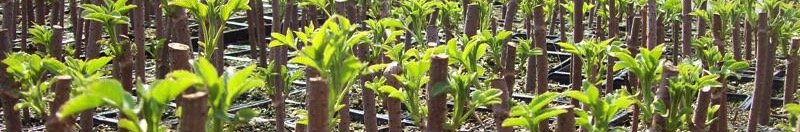 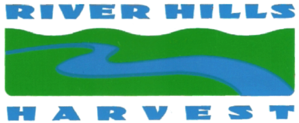 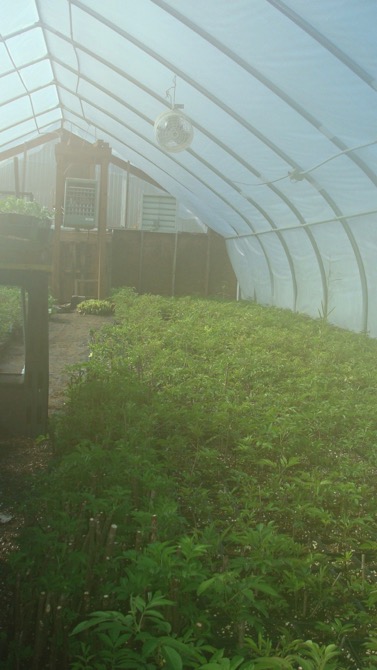 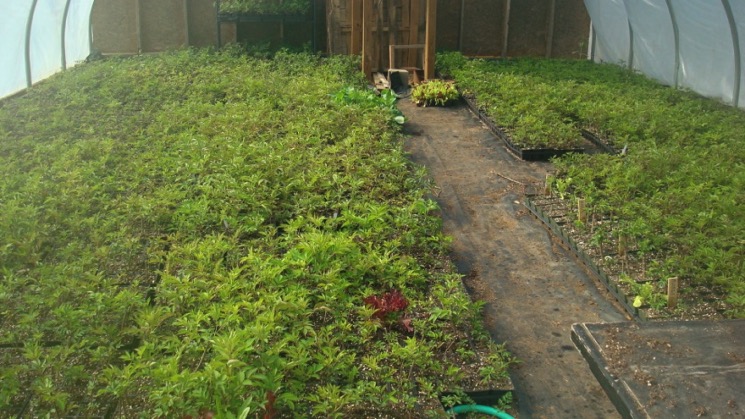 After ten to twelve weeks in the green house; cuttings are ready to plant in the orchard.
www.riverhillsharvest.com
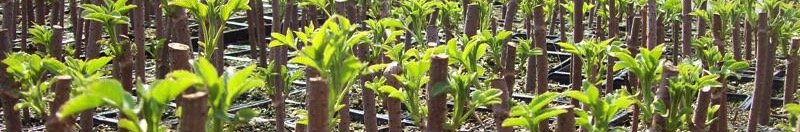 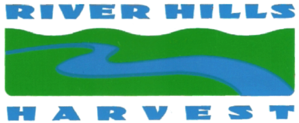 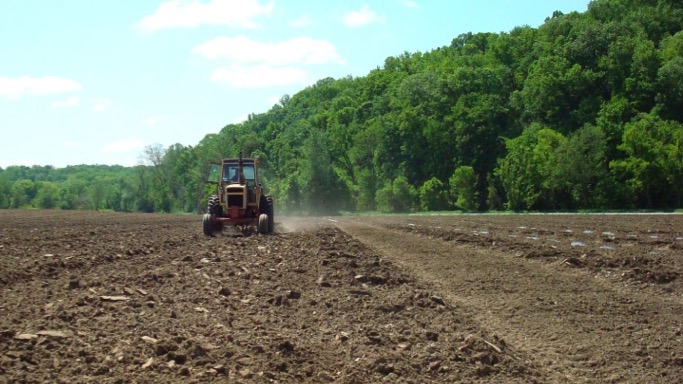 Field Preparation
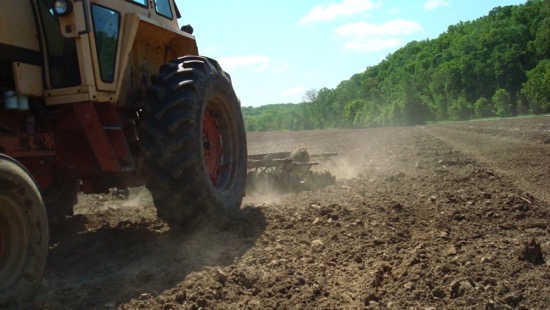 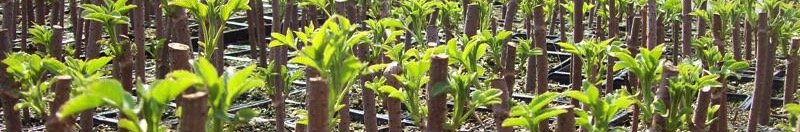 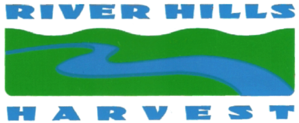 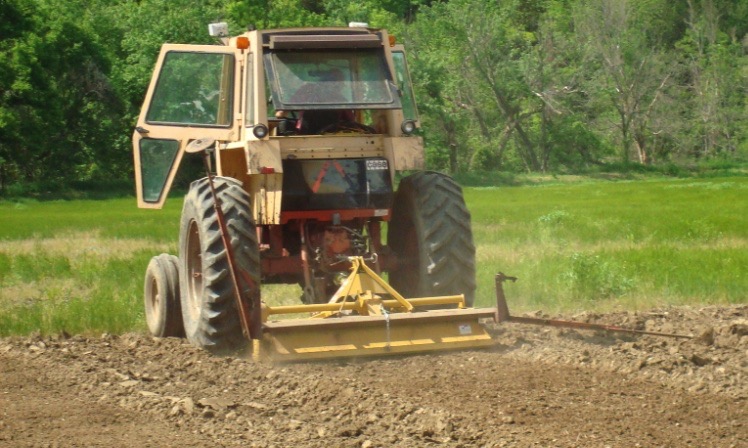 Tilling is complete. 
Notice the row marker that helps define proper spacing.
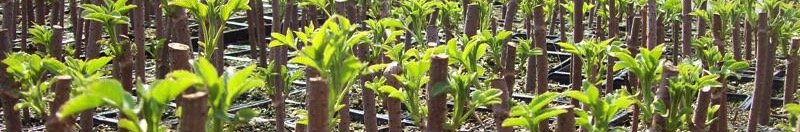 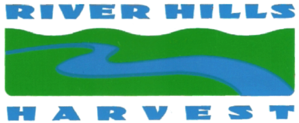 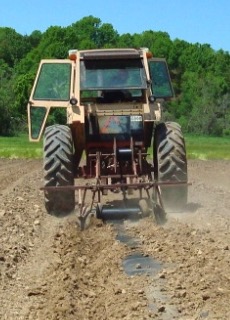 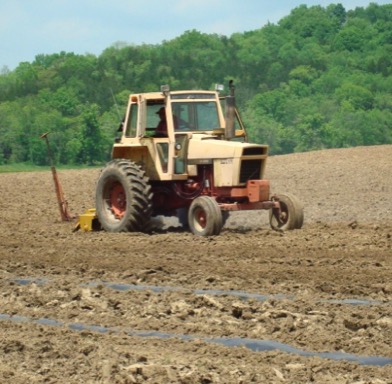 The black plastic weed barrier is laid.
Cuttings will be planted next.
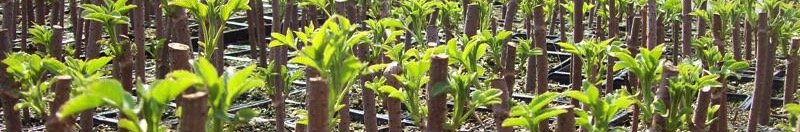 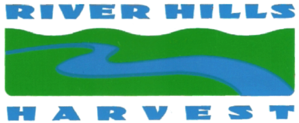 A water wheel planter is used to set up to 1000 plants per hour.
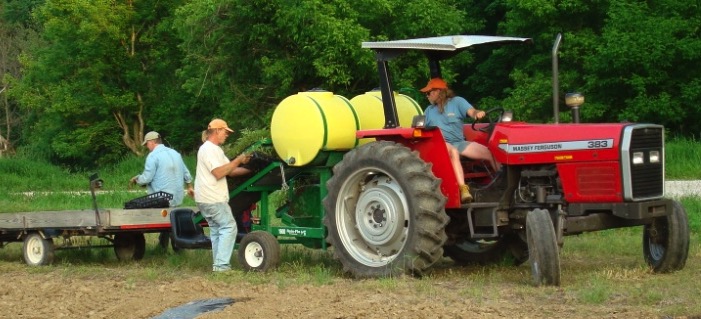 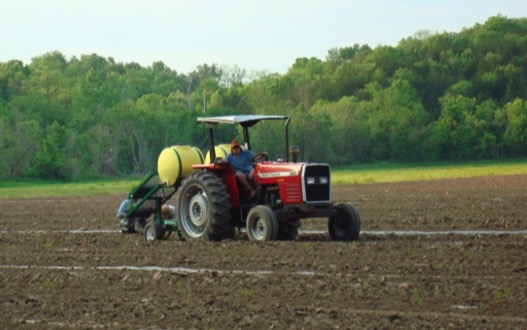 Loading the waterwheel planter, which allows two
 people to set up to 1000 plants in an hour.
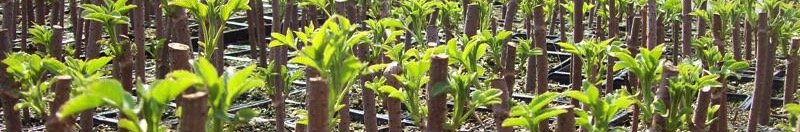 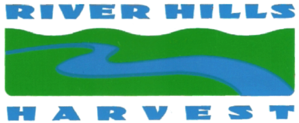 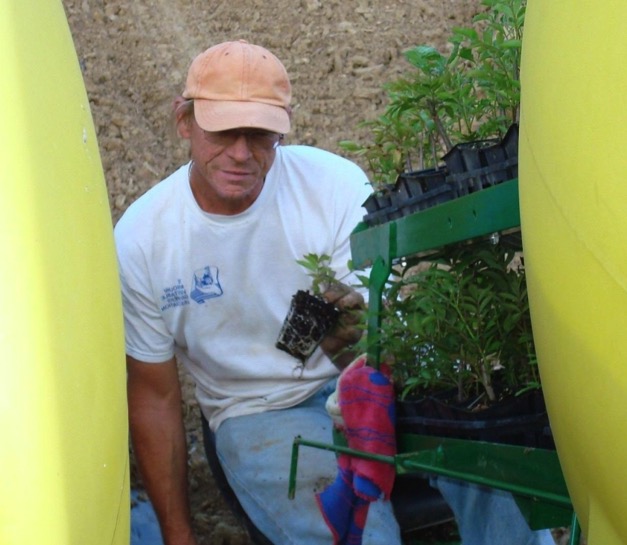 On the planter.
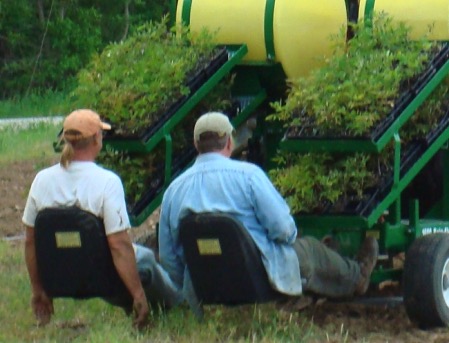 The well rooted cuttings set easily with this planter.
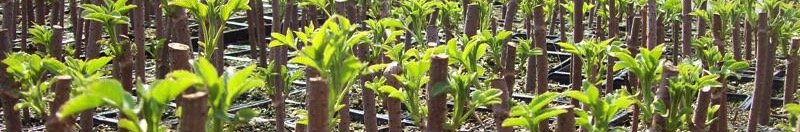 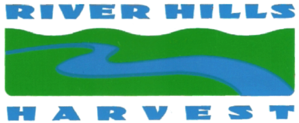 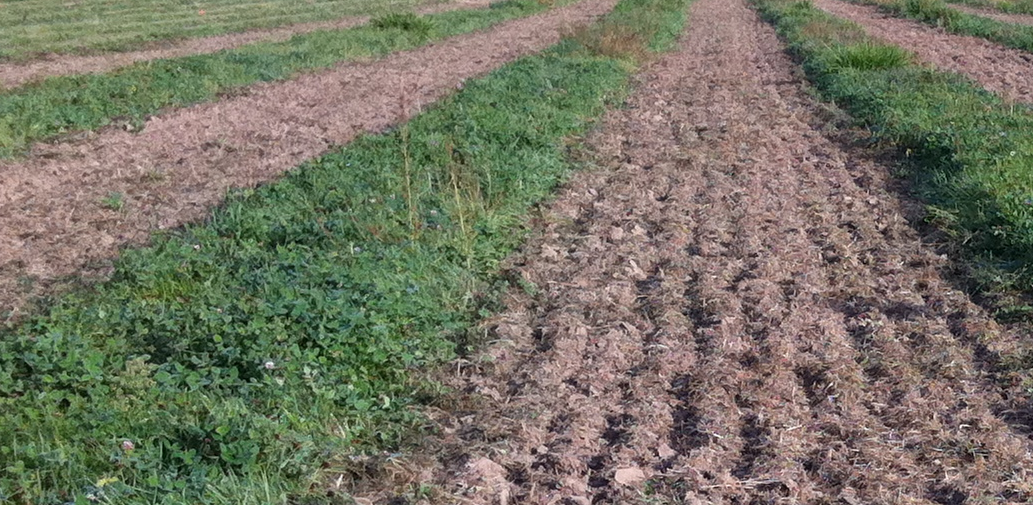 Here the cover crop was well established before preparing the beds for planting.
www.riverhillsharvest.com
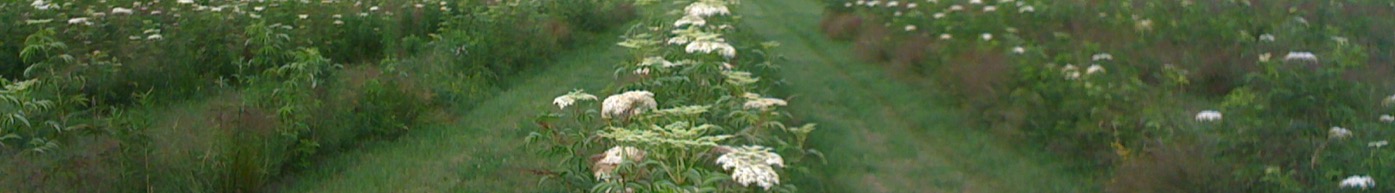 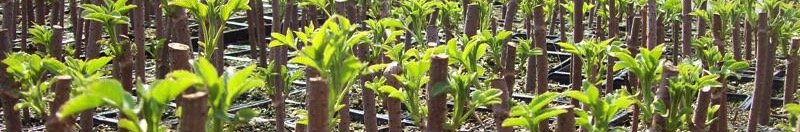 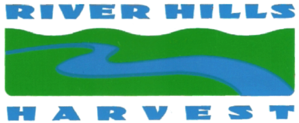 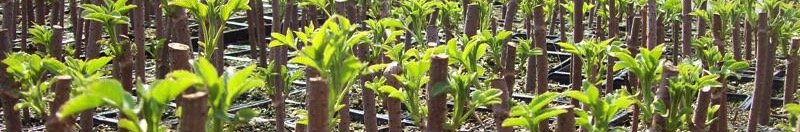 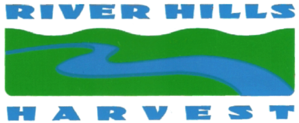 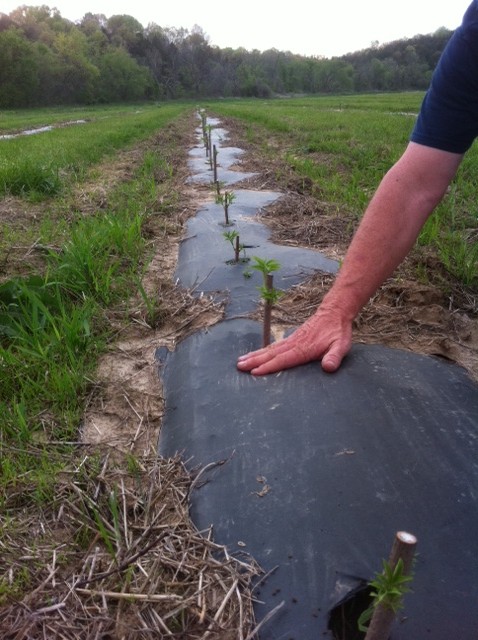 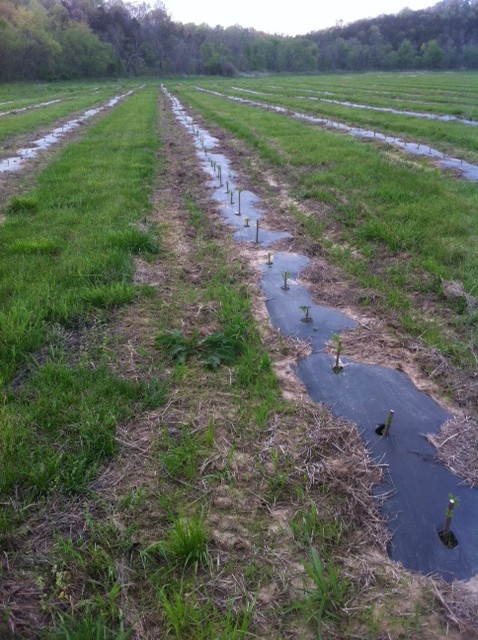 Rooted cuttings 
set in black plastic.
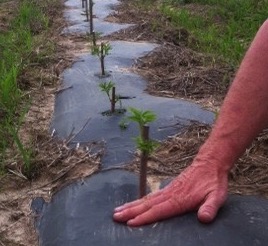 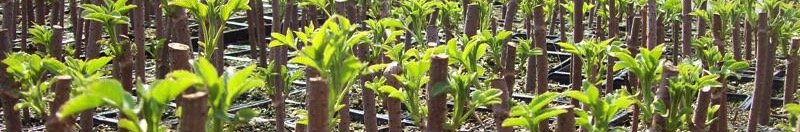 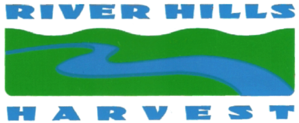 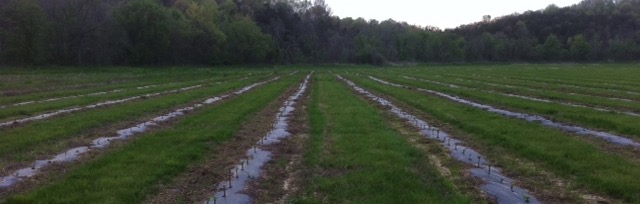 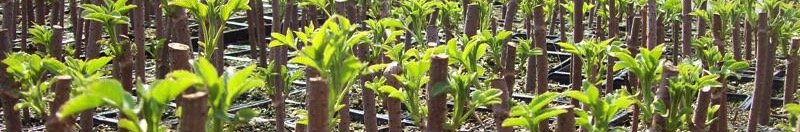 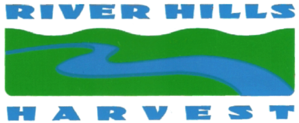 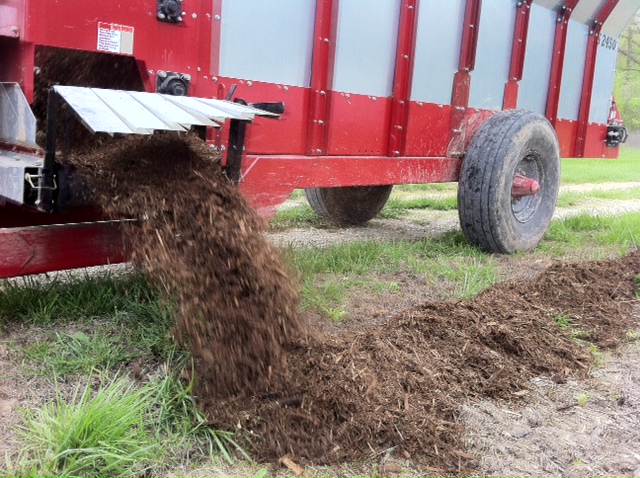 The side discharge mulching machine.
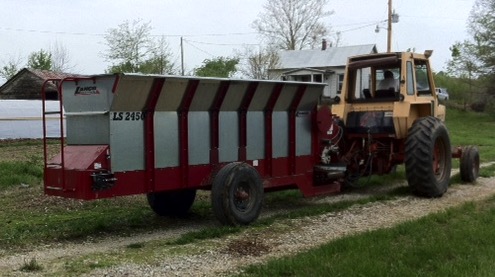 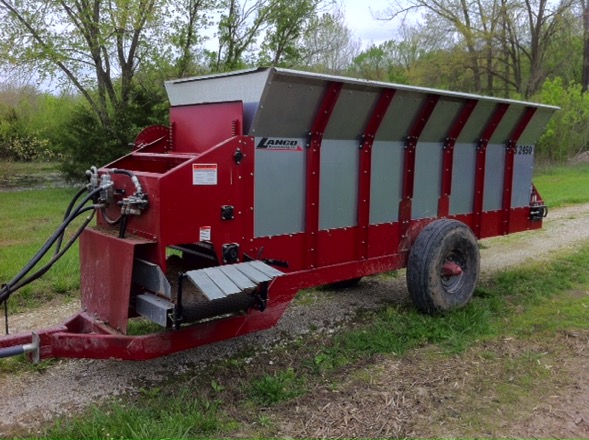 www.riverhillsharvest.com
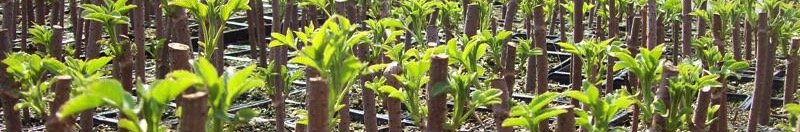 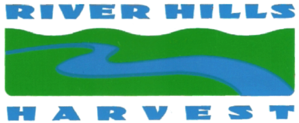 www.riverhillsharvest.com
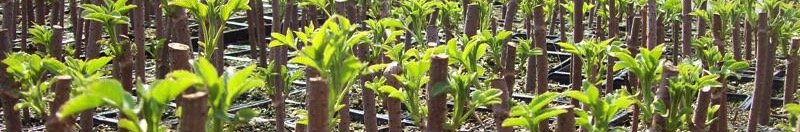 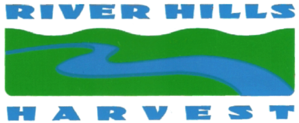 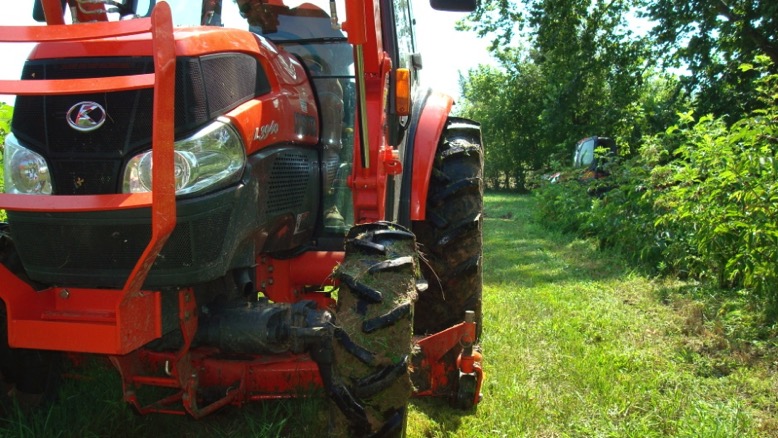 Mowing Season.  The orchard is beginning to flower.
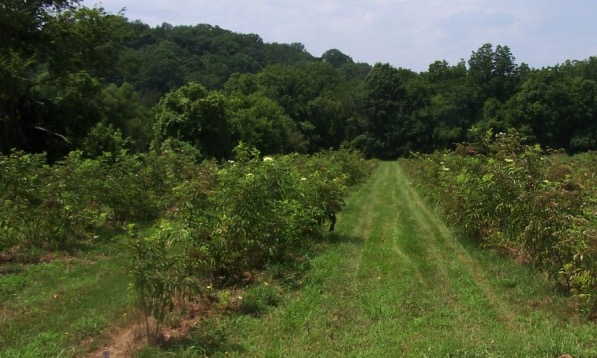 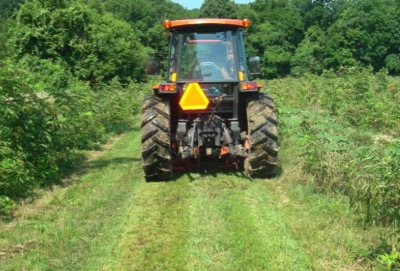 www.riverhillsharvest.com
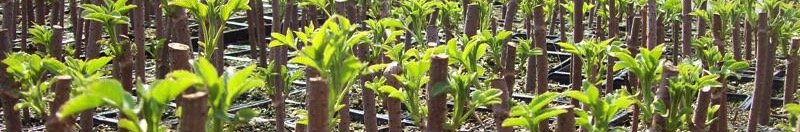 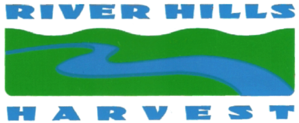 Berry set and flowers on the same cyme, notice the umbel shape.
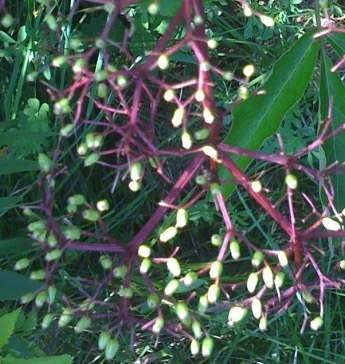 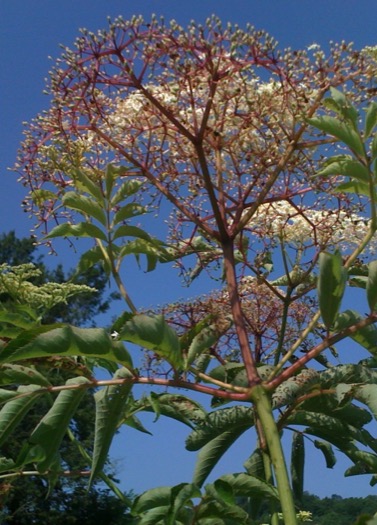 Berry set. Notice how stems turn purple as berries ripen.
www.riverhillsharvest.com
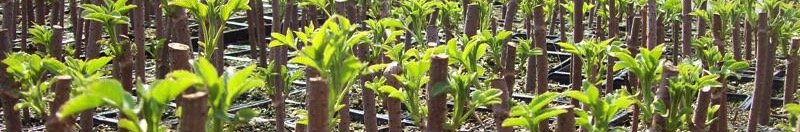 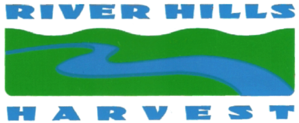 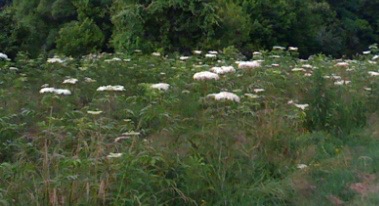 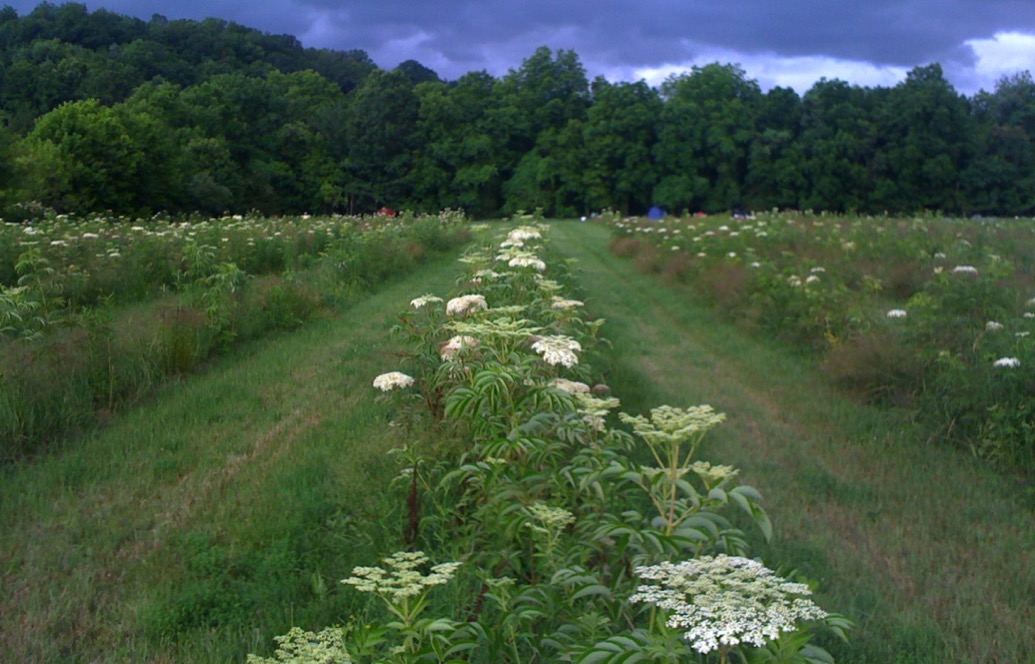 3-year-old nursery plants.
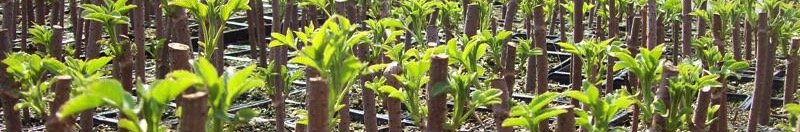 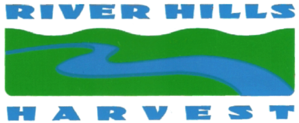 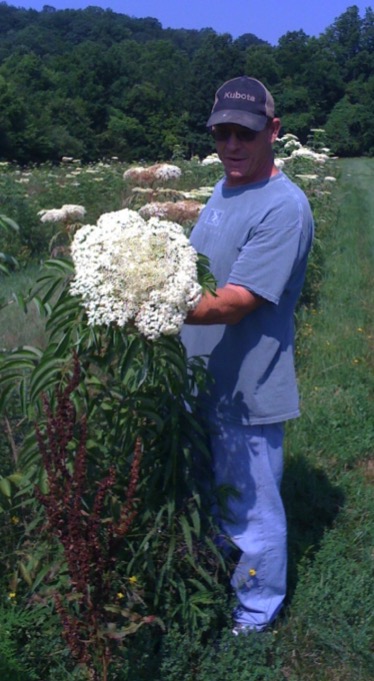 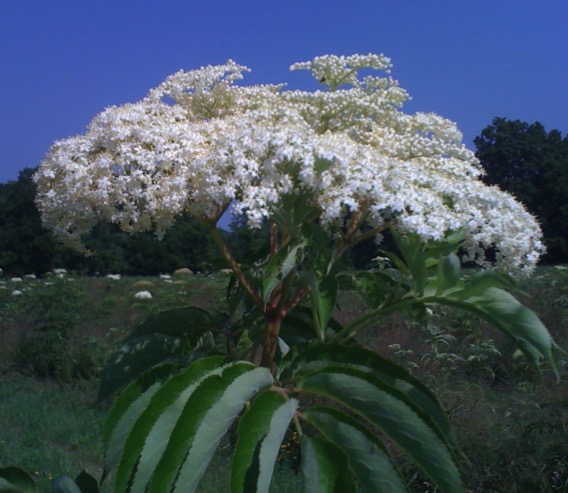 Cymes can grow quite large: 2000 or more small individual flowers in a cyme. 
Very Striking as a landscape specimen.
www.riverhillsharvest.com
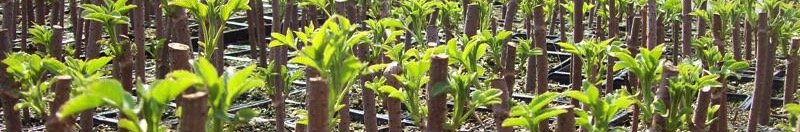 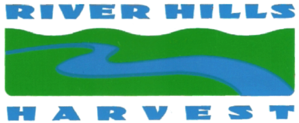 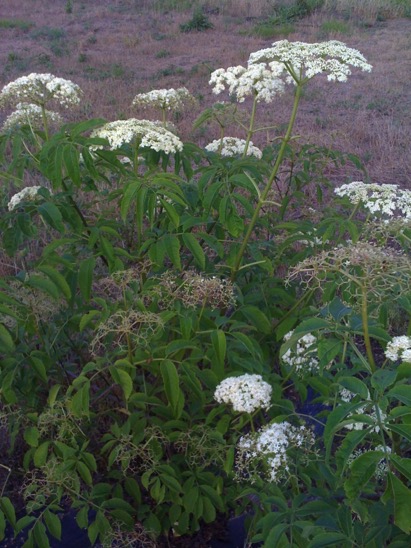 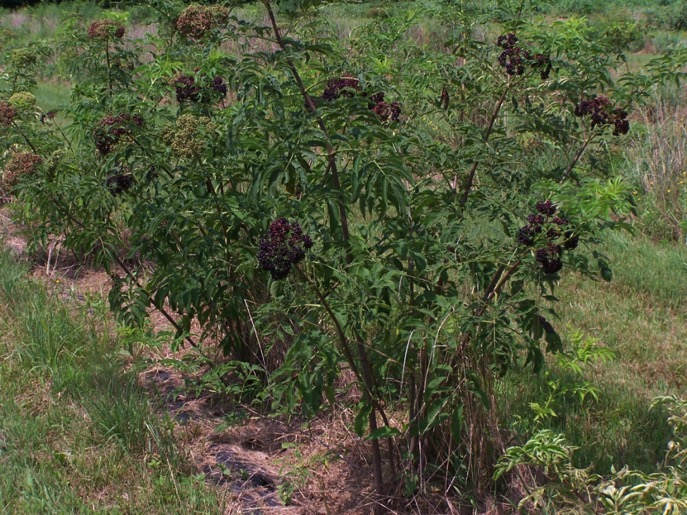 A specimen with ripe berries 
almost ready for harvest.
A specimen in full flower beginning to set berries
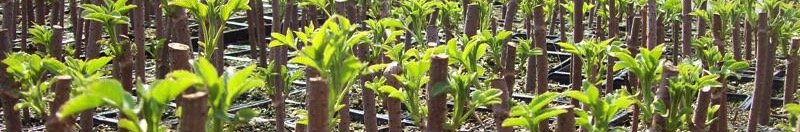 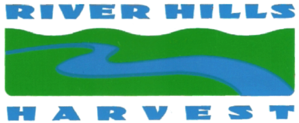 Nearing Ripeness
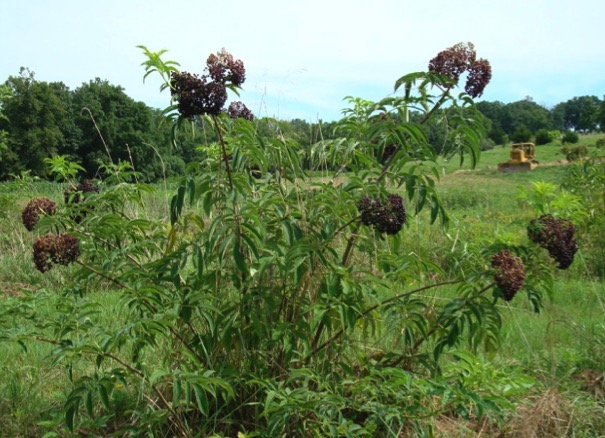 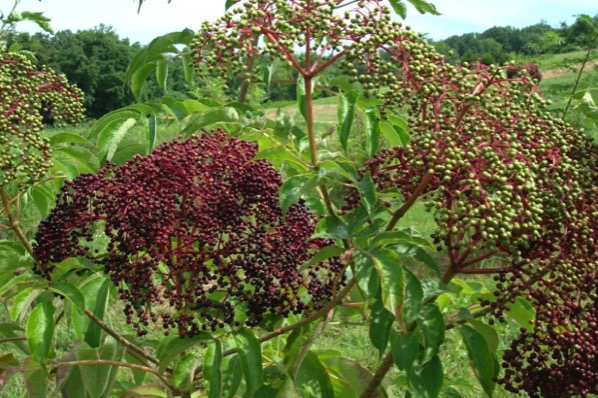 Determinate Ranch
Indeterminate
Wyldewood
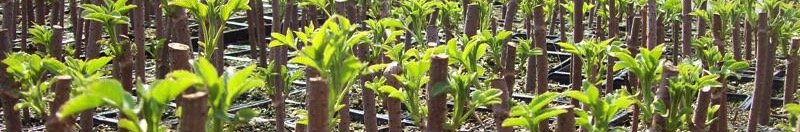 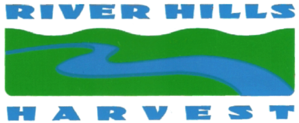 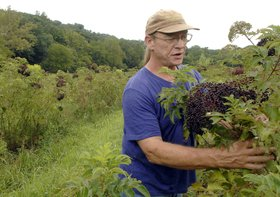 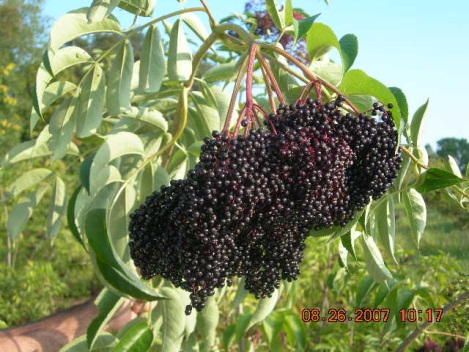 Qualities of Ripeness
Dark
Dusky
Not red or green
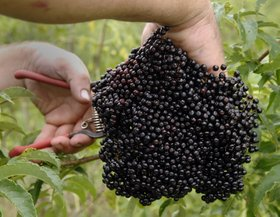 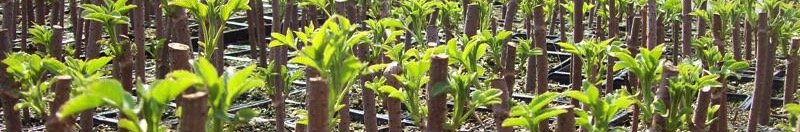 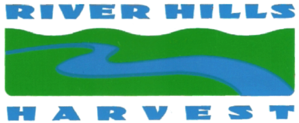 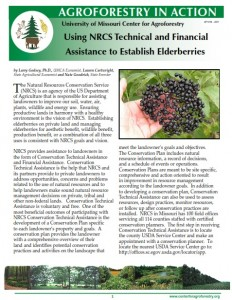 Elderberries are very easy to grow.  They are perennial, are excellent at preventing soil erosion and for filtration; better in fact than grasses.  They are beautiful and graceful in our landscapes.  Elderberries are also great windbreaks, they make excellent habitat and attract more beneficial creatures than just about any native American berries.  Plant some today.
Printable version on our website
www.riverhillsharvest.com
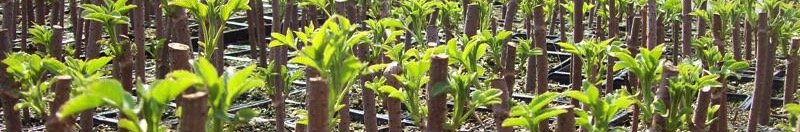 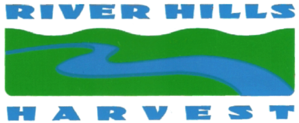 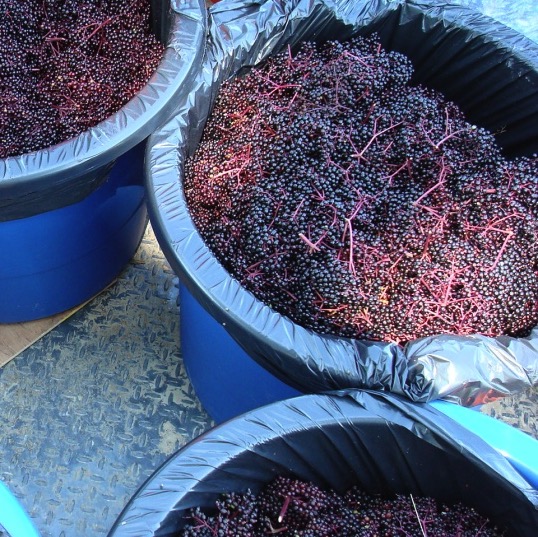 The fruits of your labor:
Buckets 
of harvested berries.
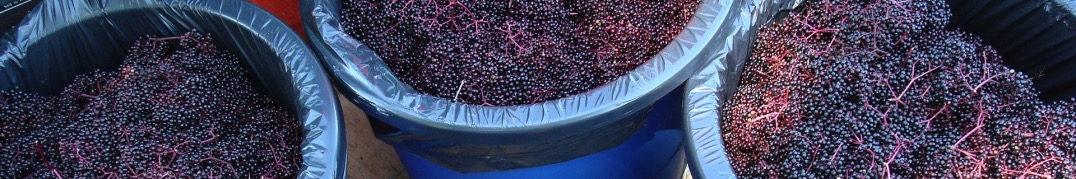 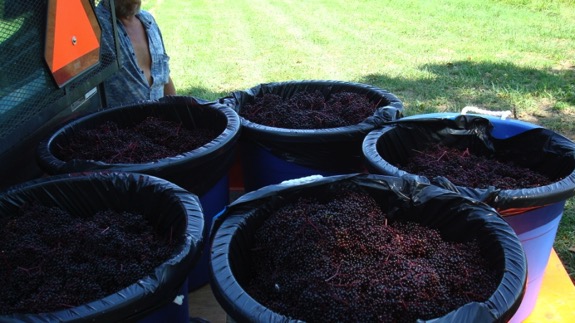 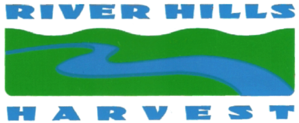 De-stemming Machine 2011 Prototype
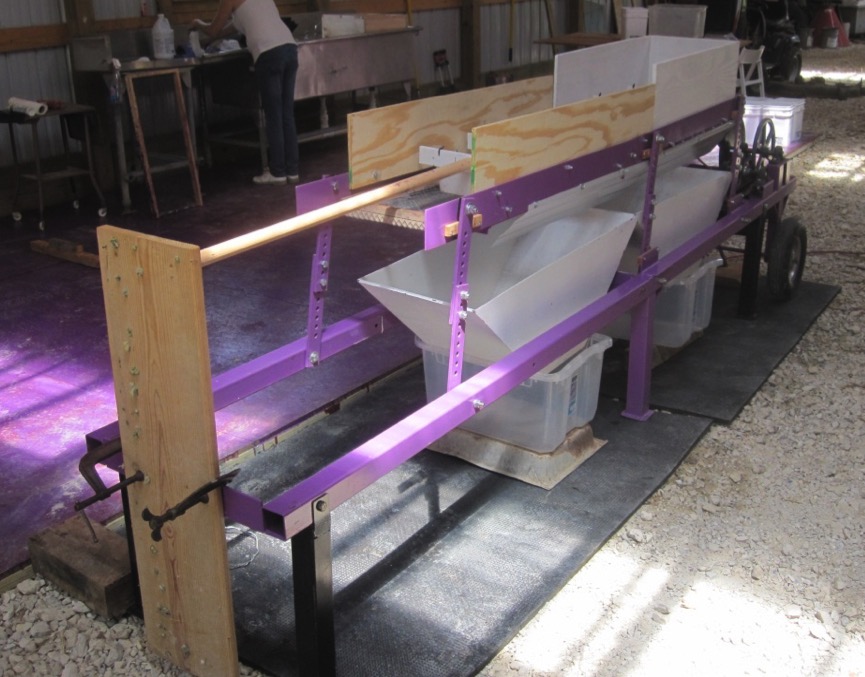 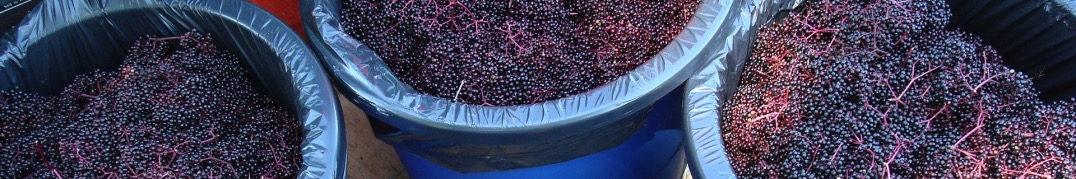 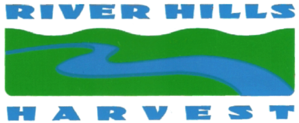 www.riverhillsharvest.com
2014 De-stemmer
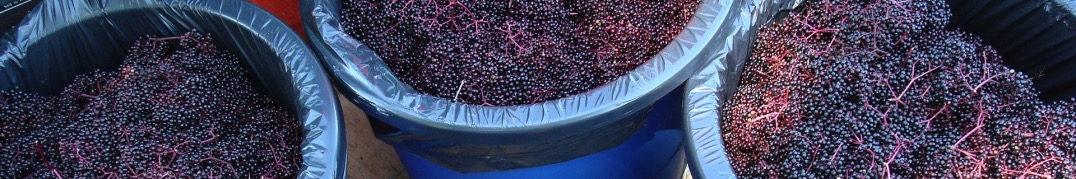 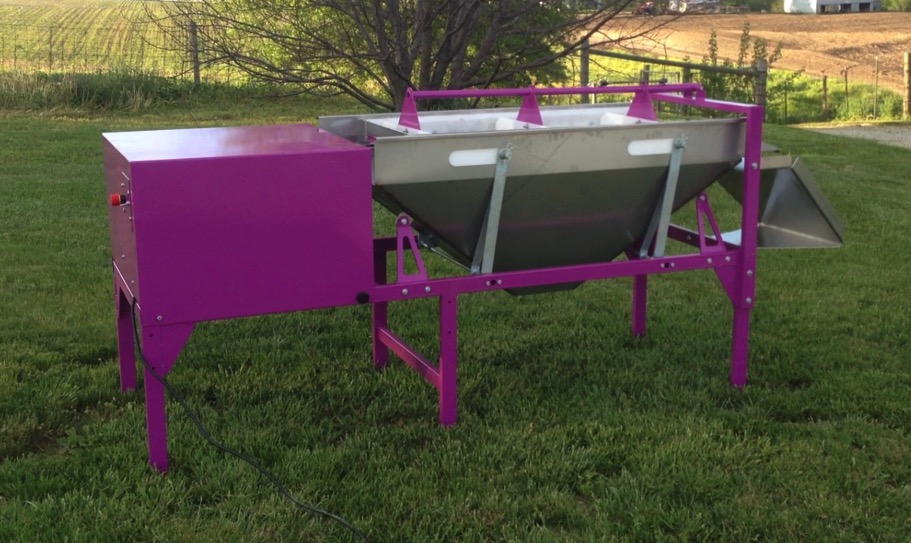 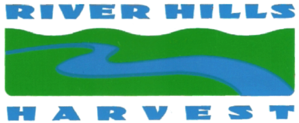 www.riverhillsharvest.com
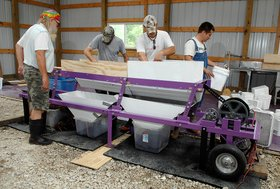 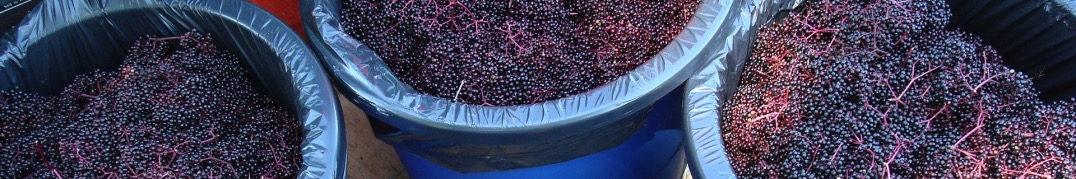 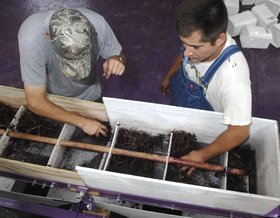 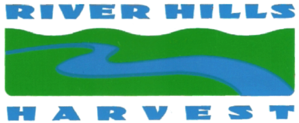 From field to freezer in the same day.
www.riverhillsharvest.com
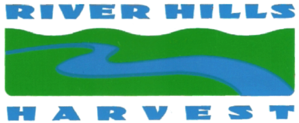 Berries fall through 
a screen into tubs for 
transport to the wash station.
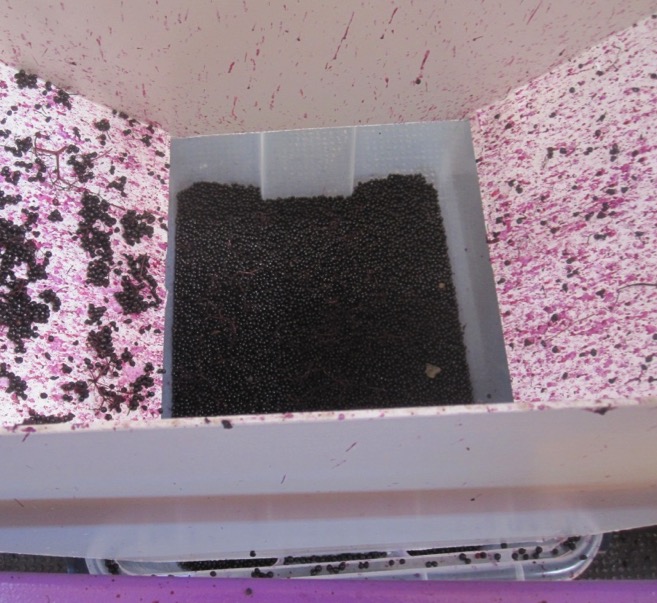 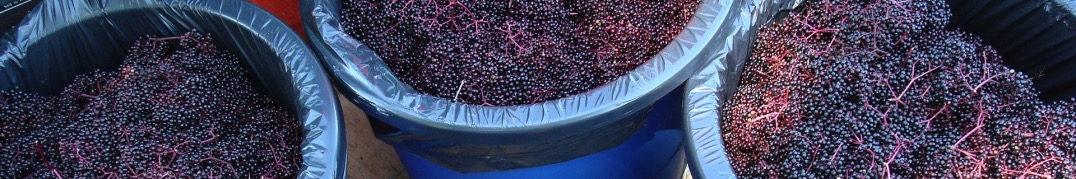 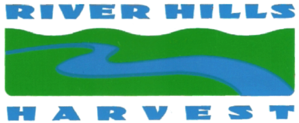 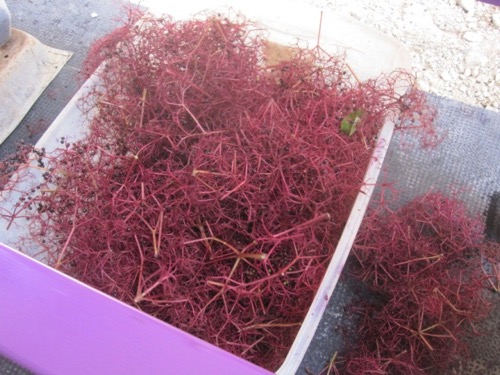 The stems are swept from the machine into tubs for removal.
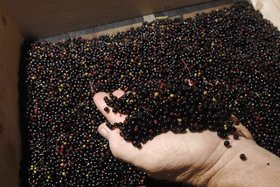 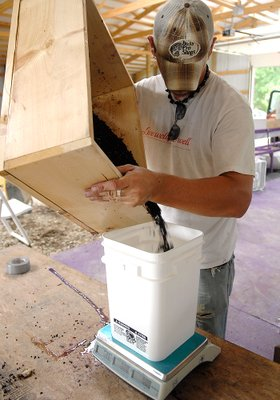 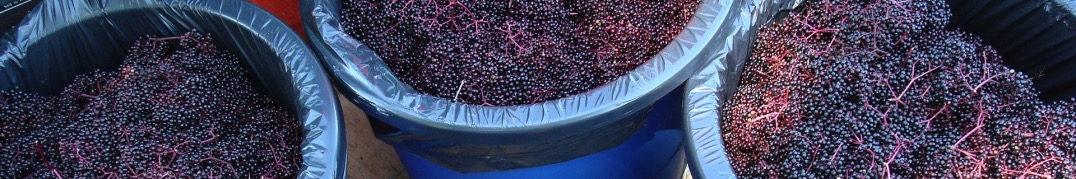 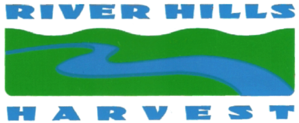 Sanitized, washed, and dried berries 
are put into 25 pound food grade buckets 
and frozen for transport to underground 
deep freezer storage.
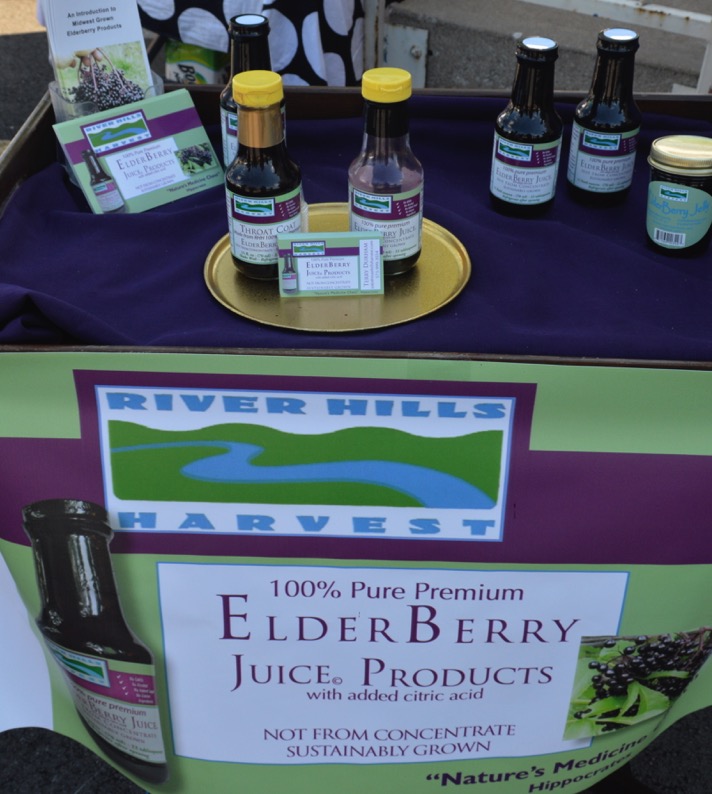 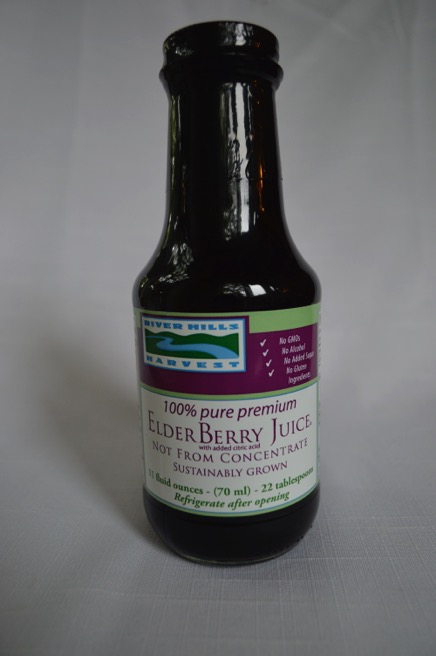 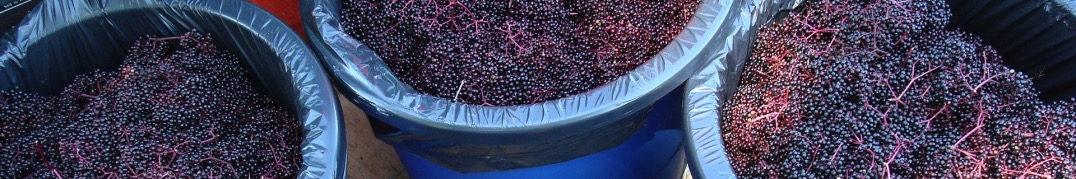 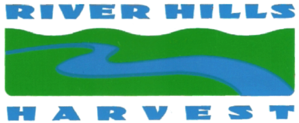 www.riverhillsharvest.com
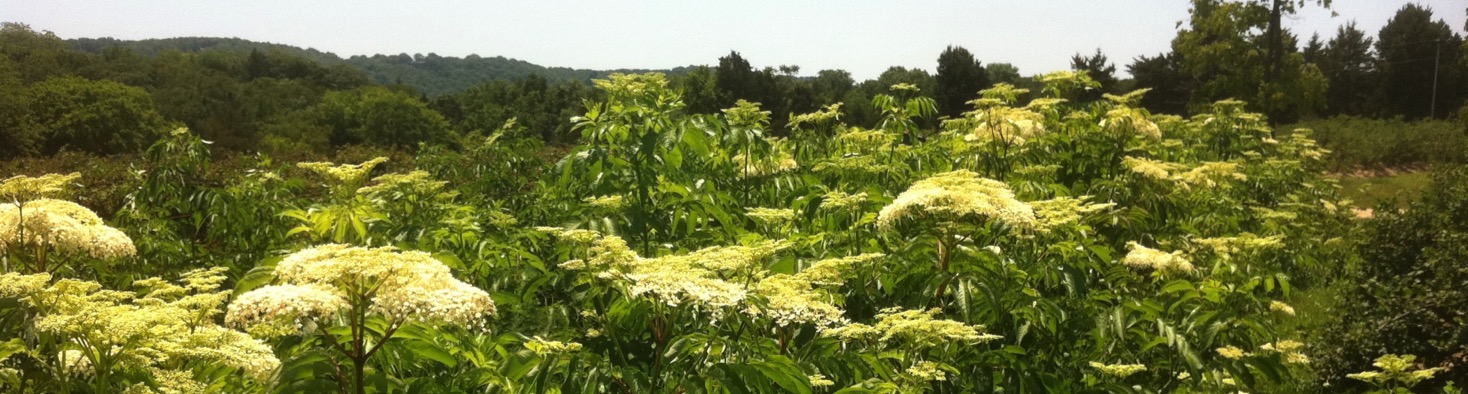 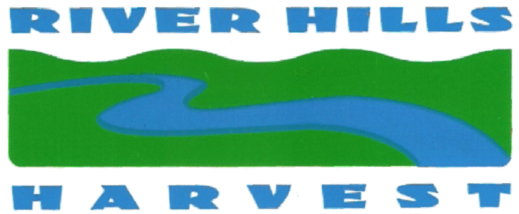 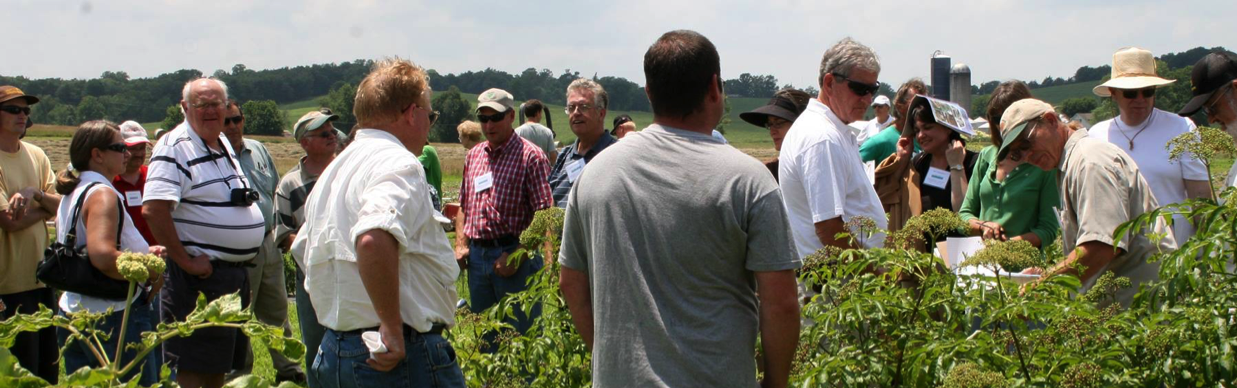 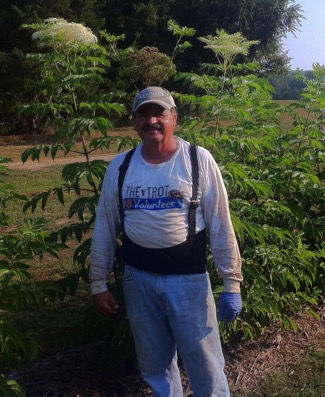 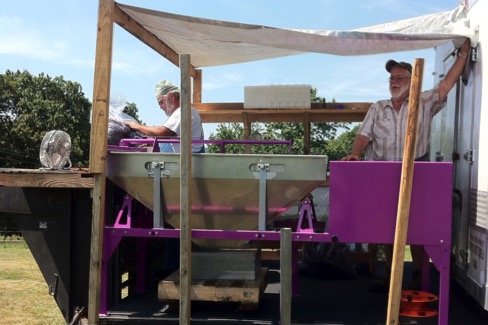 Field Tour & Training develop knowledge and skills in Elderberry culture and harvest techniques
www.riverhillsharvest.com
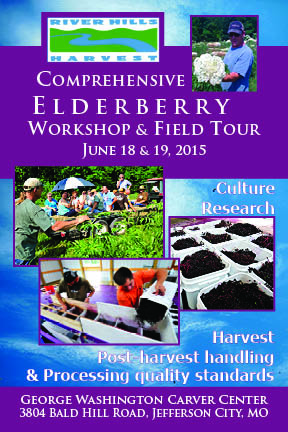 Registration information:
2015
elderberryworkshop.
wordpress.com
(no spaces or caps)

Call 573-424-9693 for info.
Mail in registration and fees.
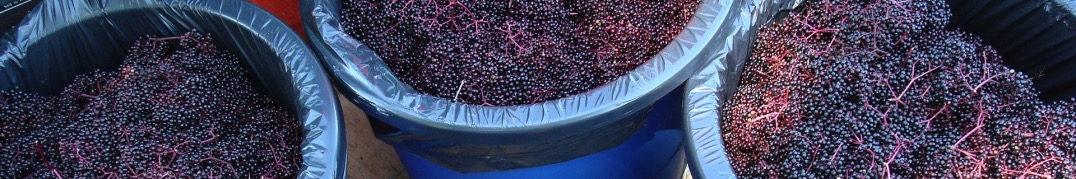 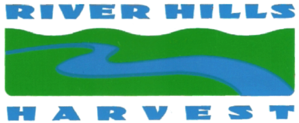 www.riverhillsharvest.com
Any Questions
???
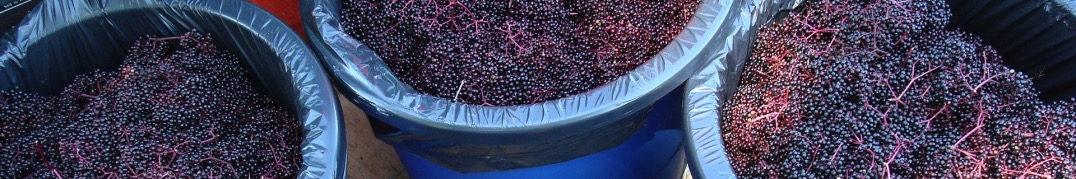 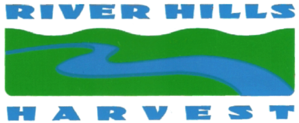 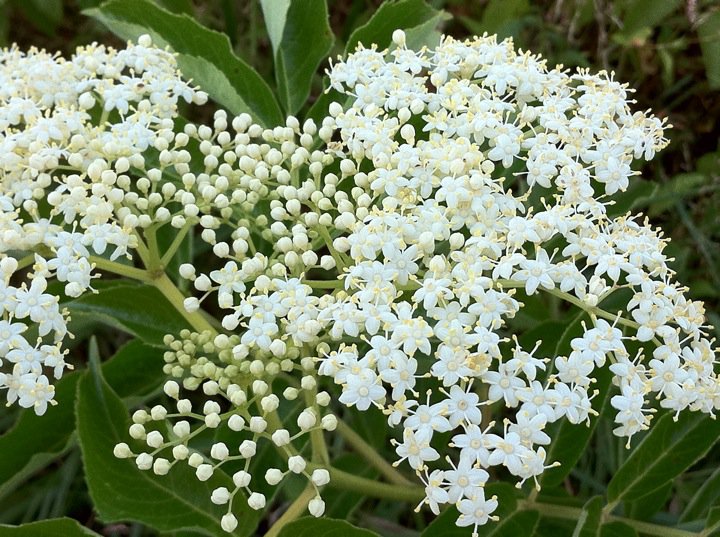 www.riverhillsharvest.com
Thanks for attending the 
Cultivating Elderberry as a Cash Crop Seminar
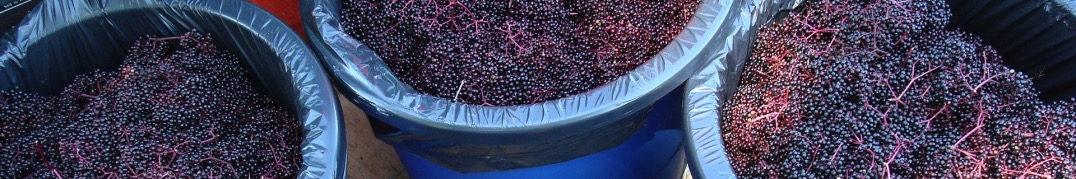 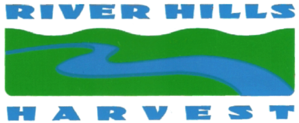 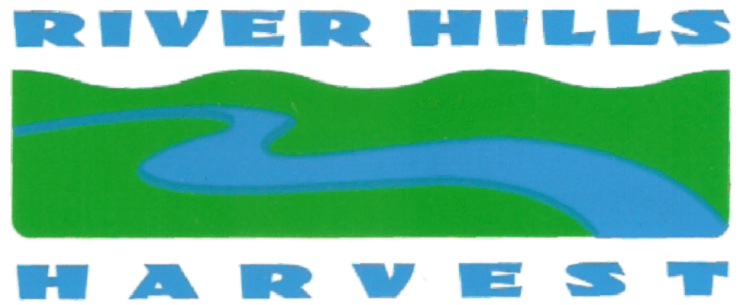 Wealth to Farmers – Health to Communities
www.riverhillsharvest.com